Peer Stakeholder-Product Validation Review (PS-PVR) For the Full Maturityof GOES-16 and GOES-17SEISS MPS-HI L1b Product
October 13, 2021
GOES-R Calibration Working Group (CWG)

Presenter: Athanasios Boudouridis
Contributors: Juan Rodriguez, Brian Kress, Kevin Hallock, William Rowland
CIRES and NOAA NCEI
The NCEI team wish to thank the MPS-HI vendor Assurance Technology Corporation, the MIT Lincoln Labs, the Space Weather Prediction Center, and the GOES-R Program
Outline
Review of Provisional Maturity
Provisional ADR/WR status
PLPTs for Full Maturity
Product Quality Evaluation
Status at Full Validation Review 
Major Issues Remaining
Full Maturity Assessment
Status
Performance
Risks
Summary and Recommendations
Backup slides
2
Magnetospheric Particle Sensor – High Energy (MPS-HI)
MRD 3.3.6.1.3 Magnetospheric Electrons and Protons: Medium and High Energy
Primary purpose: measure radiation belt particle fluxes in the energy range responsible for internal charging
5 electron telescopes and 5 proton telescopes
30 deg full-width conical FOVs, centers separated by 35 deg
Each electron telescope:
10 differential channels, 50 keV – 4 MeV
2 integral channels, >2 MeV and >4 MeV (latter not part of L1b)
Each proton telescope:
11 differential channels
7 channels, 80 keV – 1 MeV (trapped)
4 channels, 1-12 MeV (solar protons)
Two dosimeters (250 and 100 mil Al)
Distinguish particles depositing < 1 MeV and >1 MeV
3
Credit: SEISS-TR-MH074-2 Rev C, Figure 3-1
ALERT: Electron 2 MeV Integral Flux exceeded 1000 pfu
SWPC alert at 1000 electrons/(cm2 sr s) [pfu] was developed in consultation with the satellite industry
Based on GOES-East observations
Fluxes systematically lower than at GOES-West by factor of 2.5 [Meredith et al., 2015]
First alert issued 18 May 1995
In this otherwise quiet solar cycle, MeV electron fluxes have been very elevated starting in 2015
Primarily owing to the action of stream interaction regions (interface between solar wind of coronal hole and quiet sun origins) on the magnetosphere
Space Weather Message Code: ALTEF3Serial Number: 2516Issue Time: 2017 Jan 09 0501 UTC
CONTINUED ALERT: Electron 2MeV Integral Flux exceeded 1000pfuContinuation of Serial Number: 2515Begin Time: 2017 Jan 05 1520 UTCYesterday Maximum 2MeV Flux: 25537 pfuwww.swpc.noaa.gov/noaa-scales-explanationPotential Impacts: Satellite systems may experience significant charging resulting in increased risk to satellite systems.
4
GOES-16: Status at Full Review
Summary
Proton differential flux 
Possible proton channel degradation
Continues to date
Compare with GOES-T data after launch
Proton contamination of electron channels 
No electron channel contamination observed in recent SEP event
Electron detector design successful
Strong SEP event required for definitive answer (NCEI will continue monitoring)
G16, G17 E11 fluxes
G17/G16 E11 ratios consistent with different spacecraft location, radiation environment
G16 P1 channel calibration
G16 P1 channel reported out of family with the rest of the G16 proton channels, higher than G17 P1 channel
Compare with GOES-T data after launch
Solar Proton channels
MPS-HI channels P9-P11 not in agreement with SGPS P2-P4
Requires beam calibration (has been agreed by the program, to be planned by ATC)
5
GOES-17: Status at Full Review
Summary
Proton differential flux 
Possible proton channel degradation
Continues to date
Compare with GOES-T data after launch
Proton contamination of electron channels 
No electron channel contamination observed in recent SEP event
Electron detector design successful
Strong SEP event required for definitive answer (NCEI will continue monitoring)
G16, G17 E11 fluxes
G17/G16 E11 ratios consistent with different spacecraft location, radiation environment
Solar Proton channels
Status not known due to lack of suitable SEP events for cross-comparison
Requires an SEP event during active geomagnetic conditions to achieve isotropic particle distribution
6
GOES-16 and GOES-17 MPS-HI L1b Products Full PS-PVR
Review of PROVISIONAL Maturity
7
Product review for Full
Risks and associated ADRs identified at Provisional Validation Review
Description
Current status
PLPTs for Full Maturity
PLPT-SEI-002: MPS-HI Telescope Cross-Comparison
PLPT-SEI-004: Solar Energetic Particle (SEP) Cross-Comparison
PLPT-SEI-005:  Cross-Satellite Comparison of Trapped Particles
PLPT-SEI-006: Backgrounds
8
Instrument/GPA Issues Identified and Progress Status: MPS-HI
At Provisional PS-PVR, NCEI-CO recommended that these issues be investigated prior to declaring the GOES-16/-17 MPS-HI data of Full maturity.
9
ADR 780: G16 & G17 MPS-HI and MPS-LO L1b IFC leakage
MPS-HI problem description: IFC pulses are leaking into L1b proton fluxes
G17 channel P1 before June 11, and G16 P1 currently
On June 11, 2018, revised G17 (FM2) MPS-HI IFC table uploaded as part of PLT SEI-003 – moved problem from channel P1 to channels P6 & P7
Strongly evident in 1-minute averages
Occurs at end of periods when MODE flag set to 4
MODE = 4 used to mask IFCs, set L1b Instrument_Mode flag
IFC pulses last 1-2 seconds beyond MODE = 4
Not observed in other proton channels or in electron channels
Violates accuracy requirement
10
ADR 780: Original Observations
25 June 2018, 1805-1825 UT, 1-second data: MODE = 4 pulse ends 2 seconds early, causing part of the second IFC pulse to be included in the L1b fluxes (indicated by solid arrows).
Gaps after IFC are addressed by ADR 781
Top to Bottom:  the Mode flag, then alternating L0 counts and L1b fluxes in this channel from Telescopes 1 through 5
11
ADR 780: Update and current status
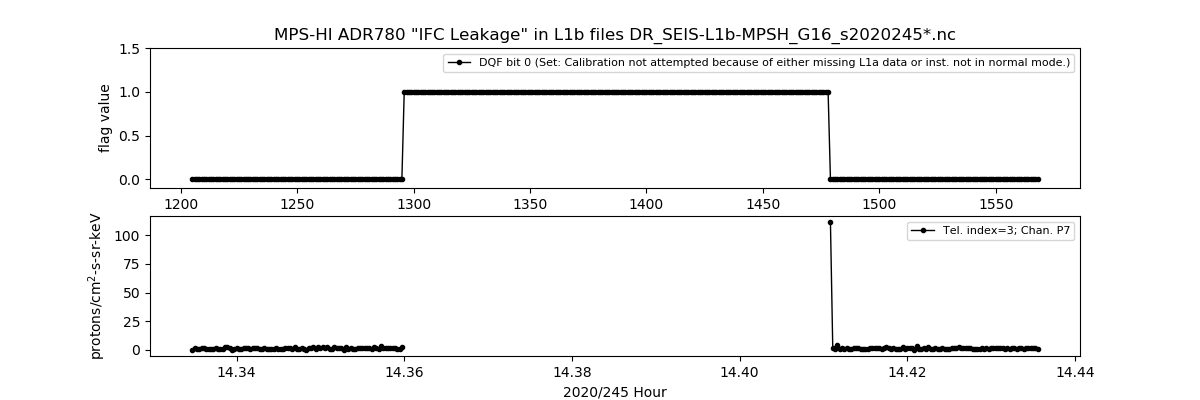 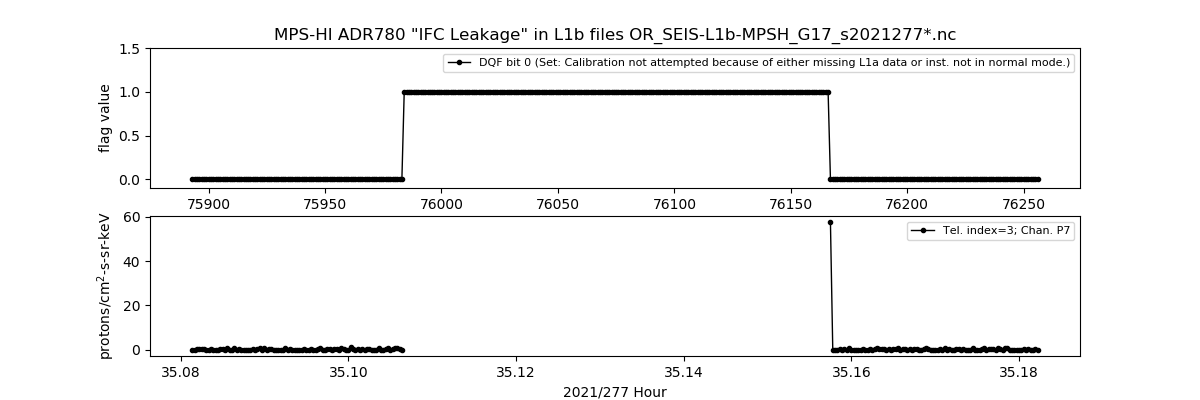 After an initial attempt, ADR 780 (WR 6568) was designated a “fix failure” as the IFC leakage remained
WR 6845 was initiated to revisit
As of 09/20/2021 a remedy has been identified and work on ADR 780 is proceeding
12
ADR 781: G16 & G17 MPS-HIand SGPS L1b data gaps near IFCs
Regular ~5-min gaps in MPS-HI and SGPS L1b near in-flight calibrations (IFCs)
These gaps are in addition to the L1b data gaps during IFCs, which are required and are based on instrument mode flag = 4
Gaps are simultaneous in MPS-HI and SGPS data
All channels and telescopes affected on both satellites
L0 data are available and valid during these gaps 
No data (e.g., no fluxes, no quality flags) in affected granular L1b files except labels and global attributes 
Diagnosis: when either SGPS is in IFC mode, downstream products (MPS-HI and the other SGPS) are not processed
Owing to use of SGPS channels for contamination correction of a small fraction of the total SGPS & MPS-HI channels
A preferable approach is graceful degradation of downstream data products:
The channels that require contamination correction will be somewhat degraded in the absence of the SGPS data undergoing IFC, but still usable
The channels that do not require contamination correction will not be degraded
13
ADR 781: G17 MPS-HI Protons (T2 P7) and SGPS+X (P1) (example, 25 June 2018)
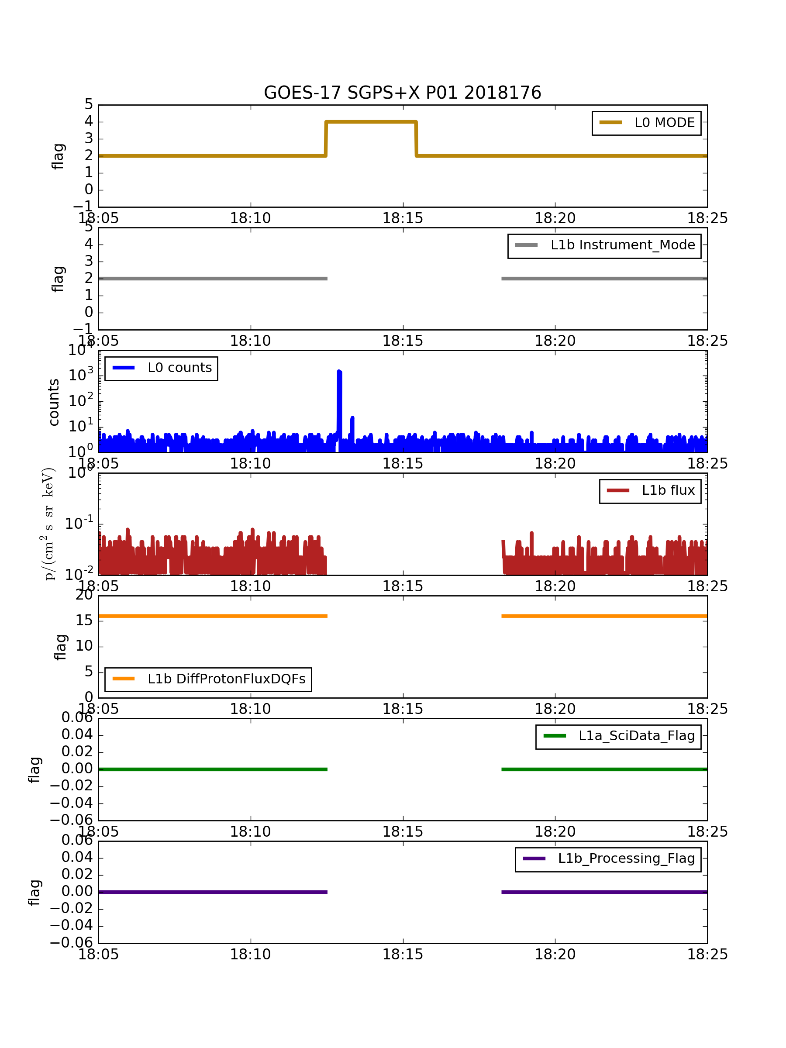 14
ADR 781: G17 MPS-HI Electrons (T2 E7) and SGPS-X (P1) (example, 25 June 2018)
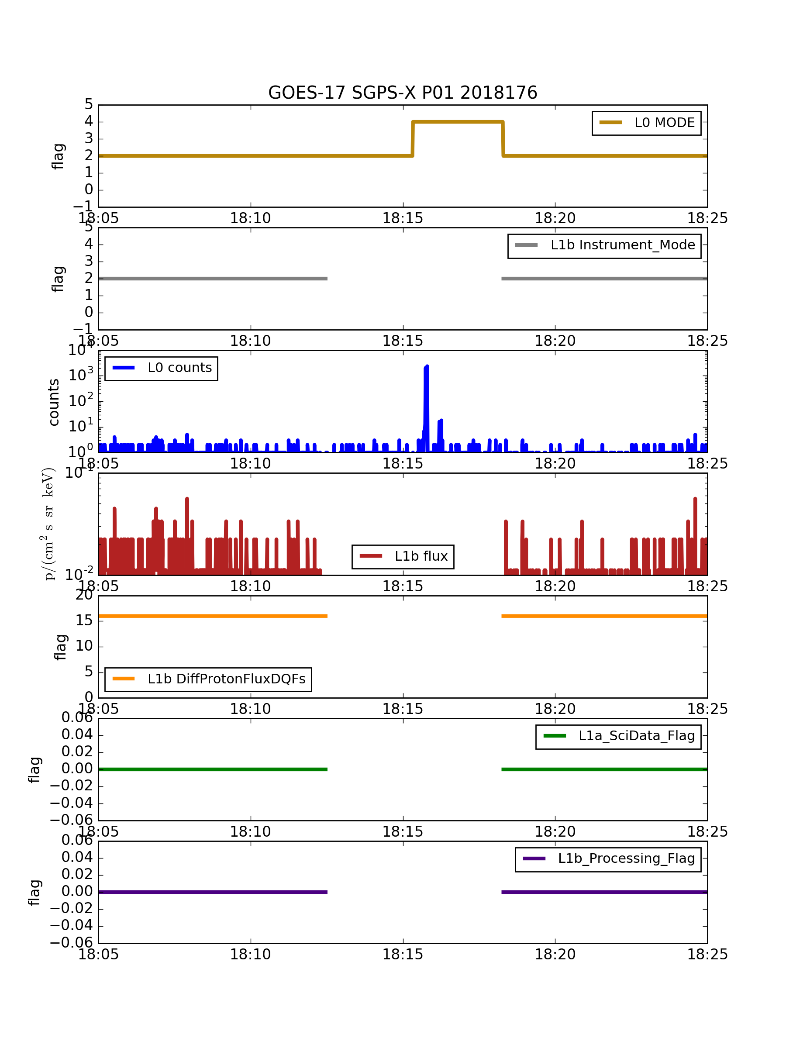 15
ADR 781: Update and current status
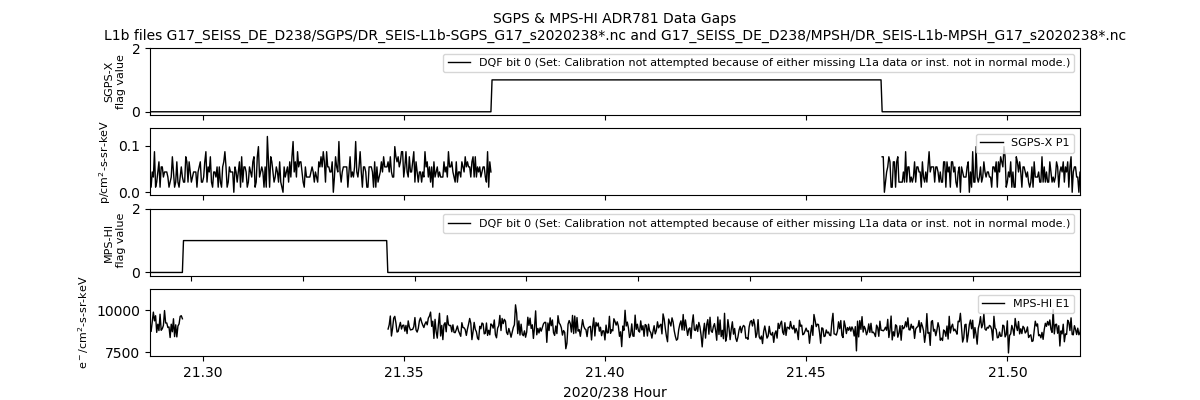 SGPS-X & SGPS+X IFCs
MPS-HI IFC
No MPS-HI data gap during SGPS IFCs
ADR 781 (WR 6477) was successful in dealing with the MPS-HI gaps during SGPS IFCs, but unsuccessful for SGPS IFC inter-dependencies
WR 8404 was initiated to revisit the SGPS data gaps
As of 09/16/2021 SGPS algorithm changes have been identified, and work on ADR 781 is ongoing
16
ADR 863: Graceful degradation when SGPS data not generated
Applies to both GOES-16 and GOES-17
Four electron channels from MPS-HI use SGPS-X data for a contamination correction.  The SGPS P5 channel uses data from the opposite SGPS for a contamination correction.  If for some reason (like a sensor failure) no data are being generated from one of the SGPS units, then the dependent products should still be produced with only graceful degradation.  This is needed for Full validation of MPS-HI and SGPS.  This is a generalization of ADR 781.

Case 1: SGPS-X data are not being generated
MPS-HI fluxes should be calculated as if SGPS-X fluxes were zero rather than missing -- graceful degradation of 4 electron channels.  
SGPS L1b should still be produced with SGPS-X being all fill and SGPS+X containing valid fluxes (SGPS+X P5 being calculated as if SGPS-X fluxes were zero rather than missing -- graceful degradation of P5).
Case 2: SGPS+X data are not being generated. 
MPS-HI fluxes should be produced, no dependence on SGPS+X, no degradation.  
SGPS L1b should still be produced with SGPS+X being all fill and SGPS-X containing valid fluxes (SGPS-X P5 being calculated as if SGPS+X fluxes were zero rather than missing -- graceful degradation of P5).
Case 3: neither SGPS+X nor SGPS-X data being generated 
MPS-HI fluxes should be calculated as if SGPS-X fluxes were zero rather than missing -- graceful degradation of 4 electron channels.
CAUTION: ADR 863 can become critical in case of catastrophic failure of SGPS. MPS-HI E11 channel will be lost even though it is still functioning.
17
ADR 872: Solar array current not correct in G17 products
GOES-16 MPS-HI 2018-10-01 0300-0700
GOES-17 MPS-HI 2018-10-01 0300-0700
Solar Array Current       Eclipse Flag
Not exclusively SEISS. Also affects EXIS instruments and MAG.
18
Path to Full Validation - PLPTs
MPS-HI Full Validation PLPTs from RIMP v 1.1 (02 June 2016) are a continuation of those completed for Provisional. Green annotations based on experience with MPS-HI.
19
Use of Reprocessed Datain Provisional Validation PLPTs
Due to the dates of changes to OE (ADR 407 for GOES-16, and ADR 762 for GOES-17), the Provisional Validation PLPTs used reprocessed data
We have reprocessed L0 data using software that has been demonstrated to reproduce L1b results to ‘machine precision’ (ADRs 407 and 762 verification)
This demonstrated equivalence allowed us to perform Provisional PLPTs using reprocessed MPS-HI data
Some of the Provisional PLPTs, shown again for the Full validation, are based on those reprocessed data
The additional post-provisional analysis was performed using averages of real-time L1b data
20
Demonstration of equivalence of reprocessed NCEI data and OE L1b (ADRs 407 and 762)
Goal: verify that ADR 407 (GOES-16) and ADR 762 (GOES-17) were successfully implemented in OE
Compared to fluxes and flux errors calculated from L0 by NCEI
MPS-HI and SGPS L0 data aggregated into separate day files
L0 day files processed into L1b day files based on CDRL79/CDRL80
MPS-HI electron fluxes were derived using the bowtie diagonal matrix
For each L1b file (30 samples per channel):
Calculate ratio of OE to NCEI products (flux and flux error, both in flux units)
Take mean and standard deviation of ratios
This gives a mean and a standard deviation for each L1b file 
Ideally, mean = 1.0 and standard deviation = 0.0
Results are good: ratio mean = 1.0, ratio standard deviation = 0.0 or ~10-8 (latter observed when quantity involves special function such as square root)
21
Demonstration of equivalence of reprocessed NCEI data and OE L1b (ADRs 407, GOES-16)
6 November 2017
In general:
mean = 1.0
stdev ~ 10-8 or 0
22
Demonstration of equivalence of reprocessed NCEI data and OE L1b (ADRs 762, GOES-17)
17 October
2018
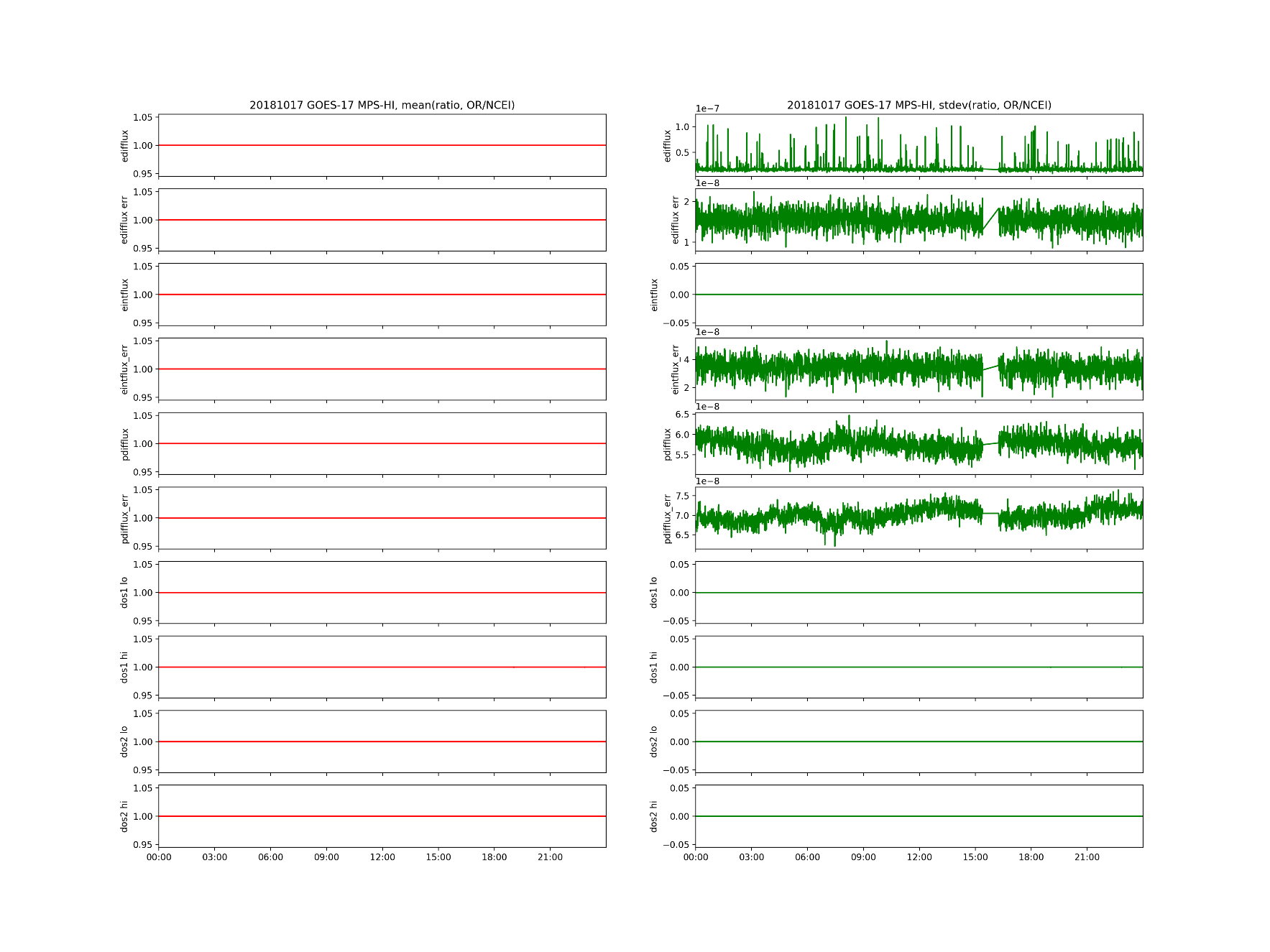 In general:
mean = 1.0
stdev ~ 10-8 or 0
23
PLPTs for Full Validation
PLPT-SEI-002: MPS-HI Telescope Cross-Comparison (Hallock, Rowland, Rodriguez)
PLPT-SEI-004: Solar Energetic Particle (SEP) Cross-Comparison – GOES-16 only, no suitable SEP events for cross-comparison since GOES-17 launch (Kress)
PLPT-SEI-005:  Cross-Satellite Comparison of Trapped Particles (Rodriguez)
PLPT-SEI-006: Backgrounds (Rodriguez, Boudouridis)
24
PLPT-SEI-002: MPS-HI Telescope Cross-Comparison: Method
Partial pass
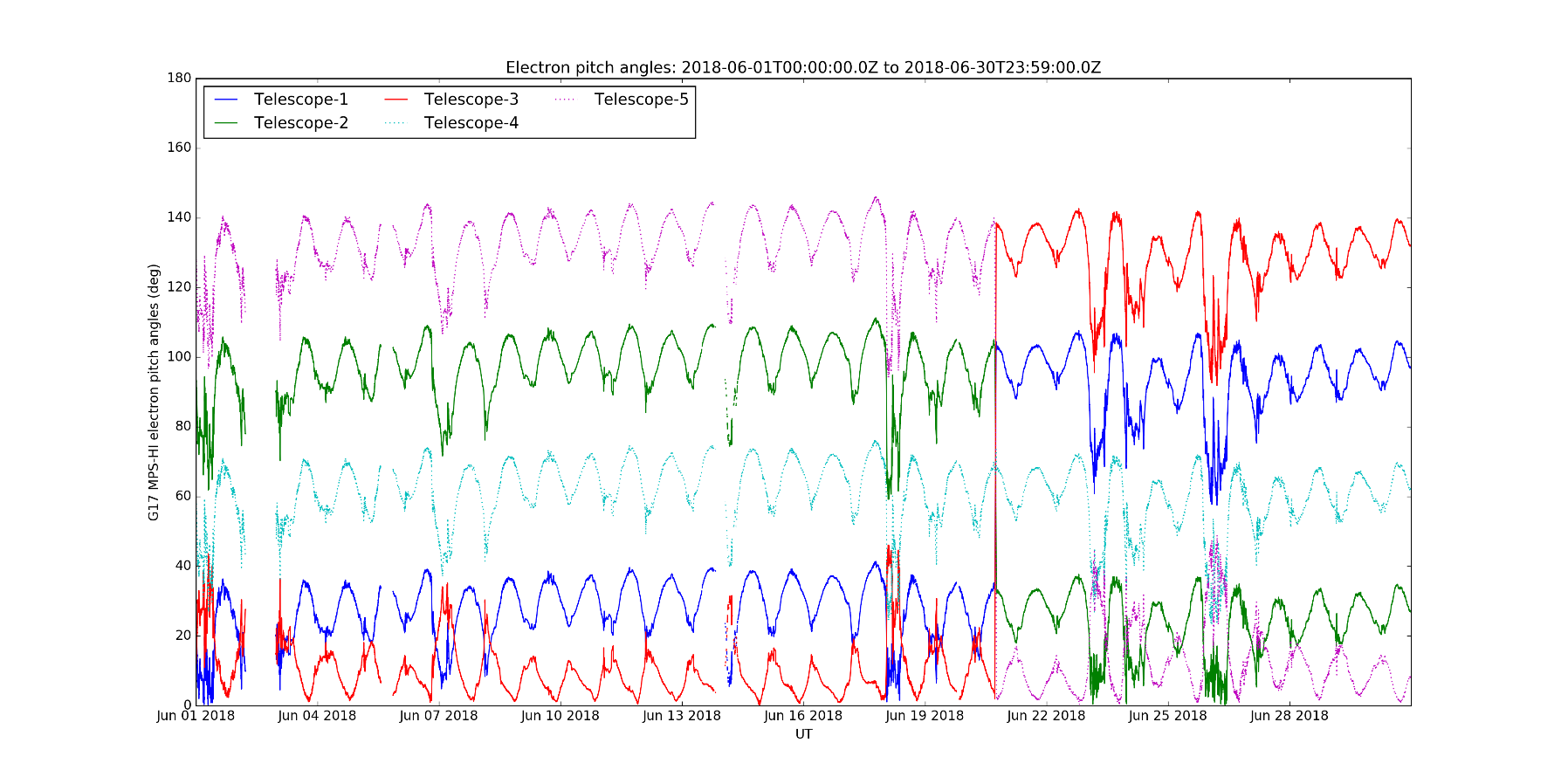 Compares responses of MPS-HI telescopes when central pitch angle is the same
Under such conditions, telescopes should be measuring the same flux for the same effective energy
The technique has been validated twice: 1) G17 MPS-LO zone intracal, and 2) G13/G15 MAGED/PD cross-telescope comparisons (Rodriguez et al., [2020], JSWSC)
GOES-17
yaw flip
Steps:
Input MPS-HI fluxes and pitch angles calculated from MAG L1b BRF
Identify whenever a pair of telescopes has pitch angles within 1 degree
Fold pitch angles > 90 degrees to get enough matches
Report measured fluxes for each pitch angle match
Estimate scaling factors with respect to a reference telescope
Ref: Rowland, W., and R. S. Weigel (2012), Intra-calibration of particle detectors on a three-axis stabilized geostationary platform, Space Weather, 10, S11002, doi:10.1029/2012SW000816.
25
PLPT-SEI-002: MPS-HI Telescope Cross-Comparison: Improvements over Provisional
GOES-17 Electrons, April 2021
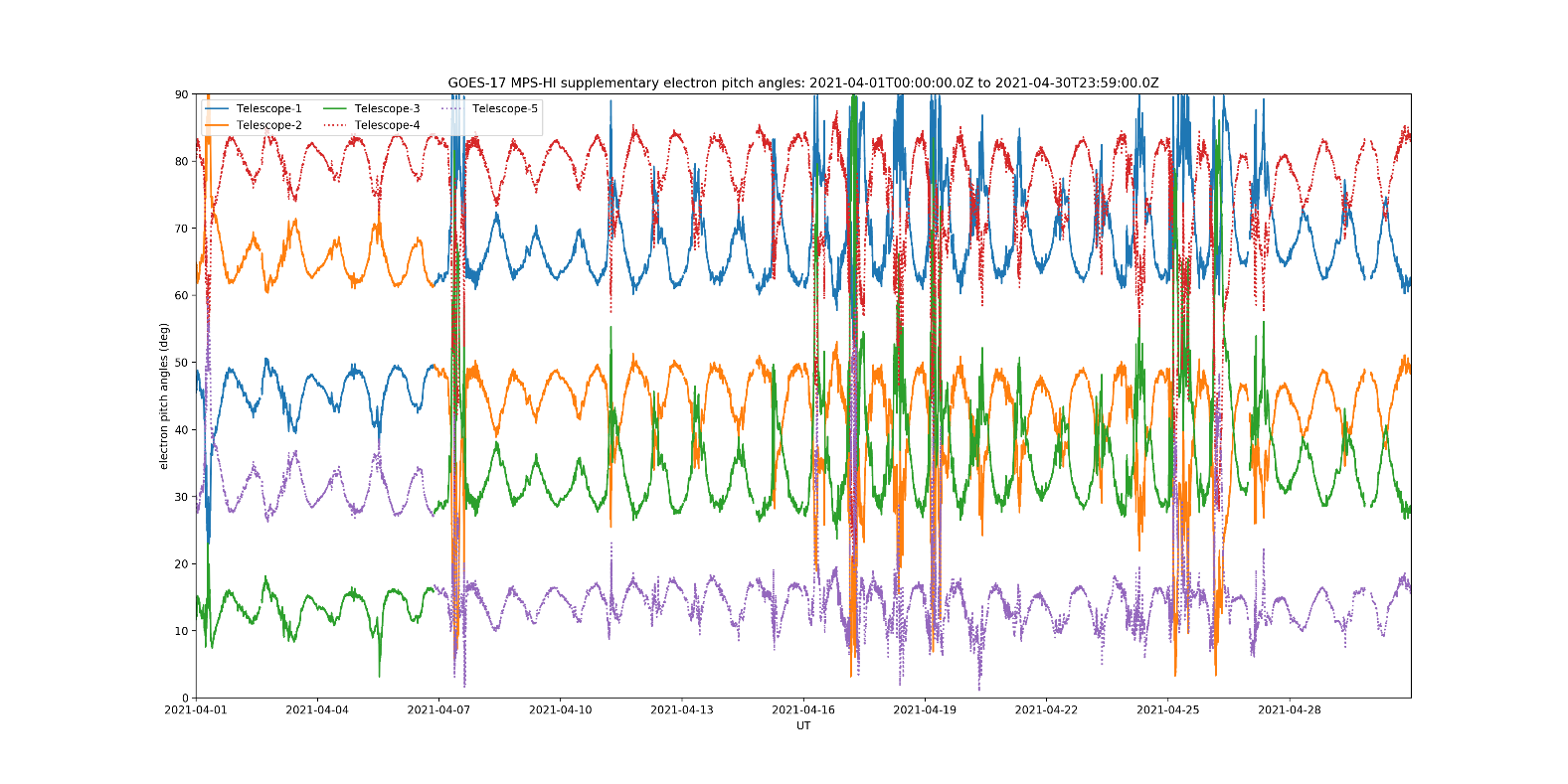 GOES-16 improvements
Larger data sample
Mag data at provisional maturity
Use of supplementary angles
Thresholding to eliminate low fluxes
GOES-17 improvements
Larger data sample
Mag data at provisional maturity
GOES-17 Protons, April 2021
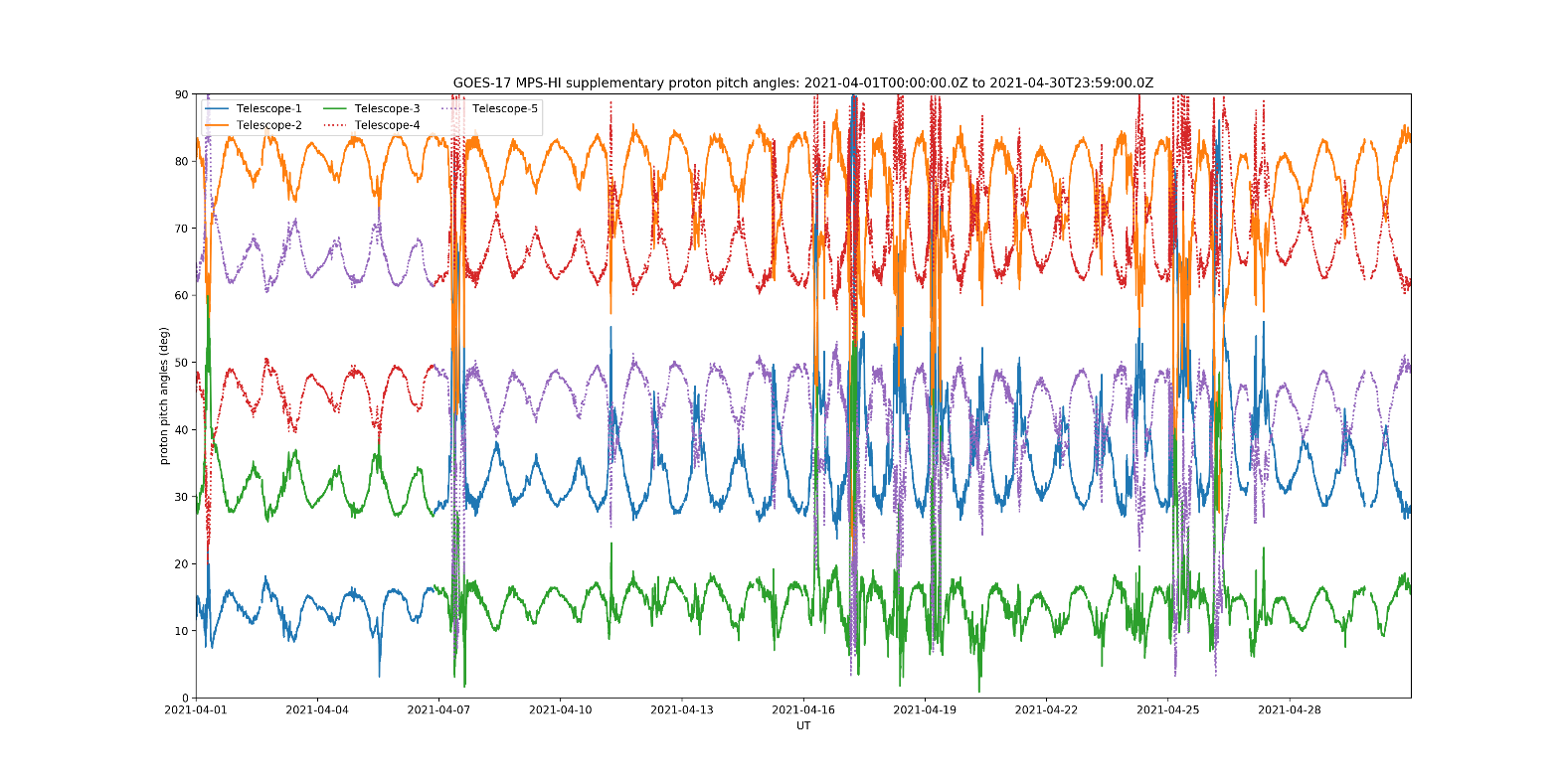 Remaining Caveats
Account for variation in channel energies across telescopes
26
PLPT-SEI-002: MPS-HI Telescope Cross-Comparison: GOES-16
Electron Scale Factors
January-May 2021
Proton Scale Factors
January-May 2021
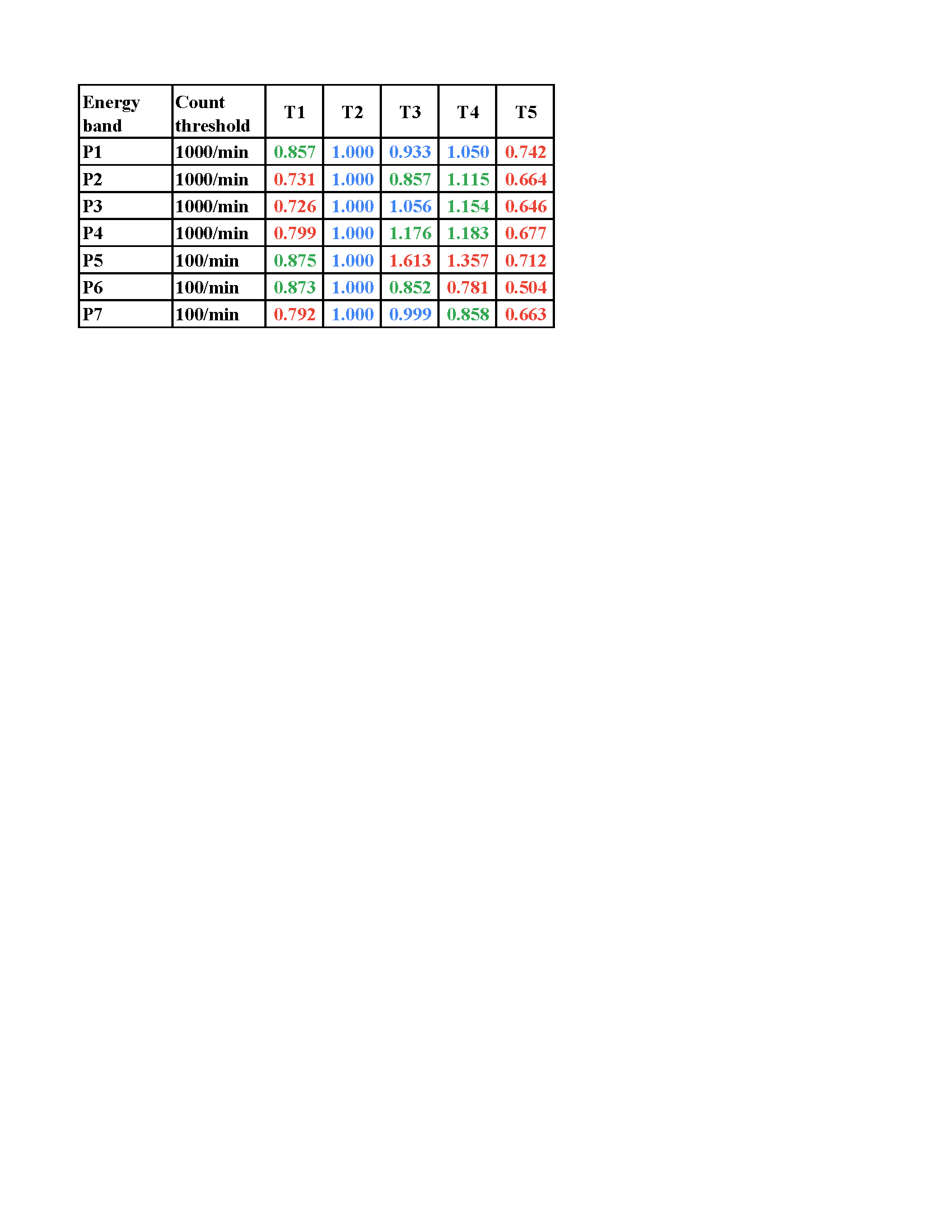 Technique not applicable to solar proton channels P8-P11
Many more electron scale factors further from unity compared to provisional maturity.
Proton scale factors remain comparable.
Possible cause: Multi-layer insulation (MLI) degrades over time in space, causing a gradual change in the average temperature, that affects the solid state detectors.
Blue: <10%, Green: 10-20%, Red: >20%
27
PLPT-SEI-002: MPS-HI Telescope Cross-Comparison: GOES-17
Electron Scale Factors
January-May 2021
Proton Scale Factors
January-May 2021
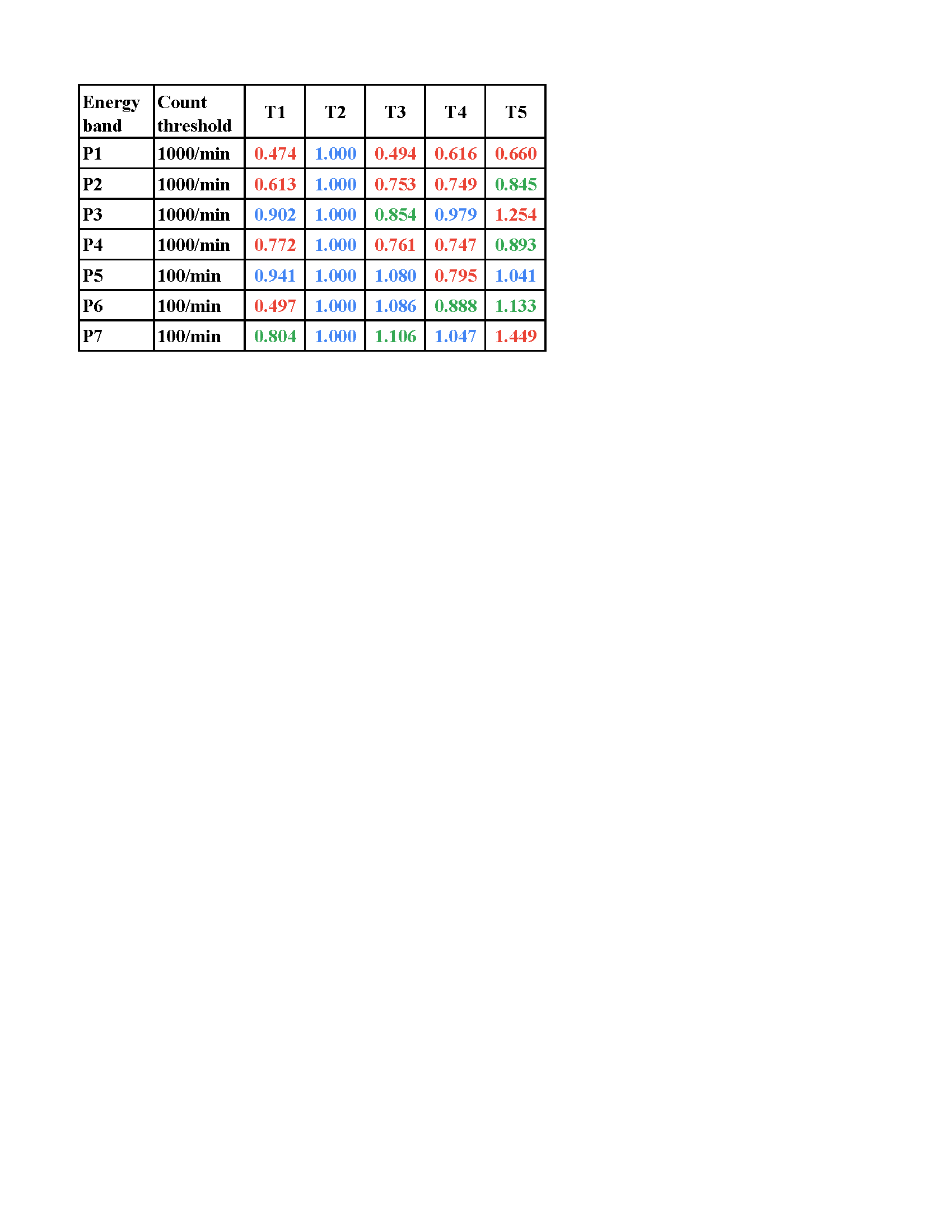 Technique not applicable to solar proton channels P8-P11
Electron scale factors remain good compared to provisional maturity.
Proton scale factors show some improvement compared to provisional maturity.
Question: How do these scale factors vary with time? Is there any trend?
Blue: <10%, Green: 10-20%, Red: >20%
28
PLPT-SEI-002: MPS-HI Telescope Cross-Comparison: GOES-16
Electron Scale Factors
January-May 2021
ETel1/E6 scale factor in time
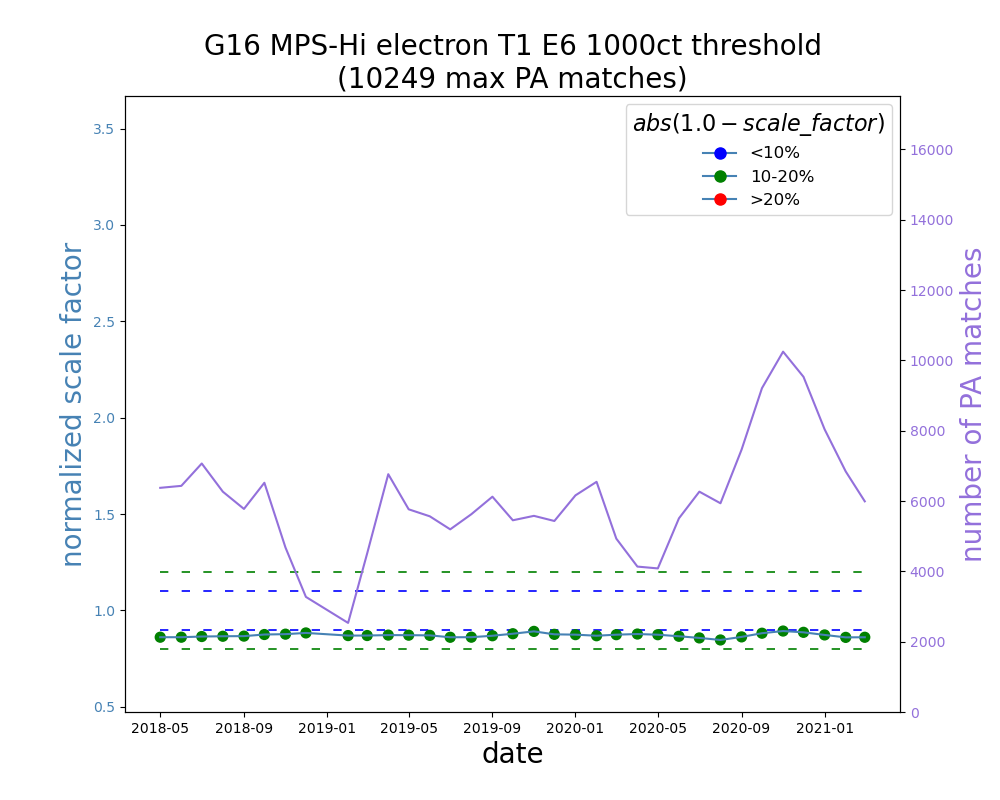 Blue: <10%, Green: 10-20%, Red: >20%
Always in the expected range
Calculate scale factors every month for a window of the next 3 months, 05/2018-03/2021.
Similar to the method of Rodriguez et al. [2020], JSWSC, applied to GOES-13/-15 data.
29
PLPT-SEI-002: MPS-HI Telescope Cross-Comparison: GOES-16
Electron Scale Factors
January-May 2021
ETel2/E6 scale factor in time
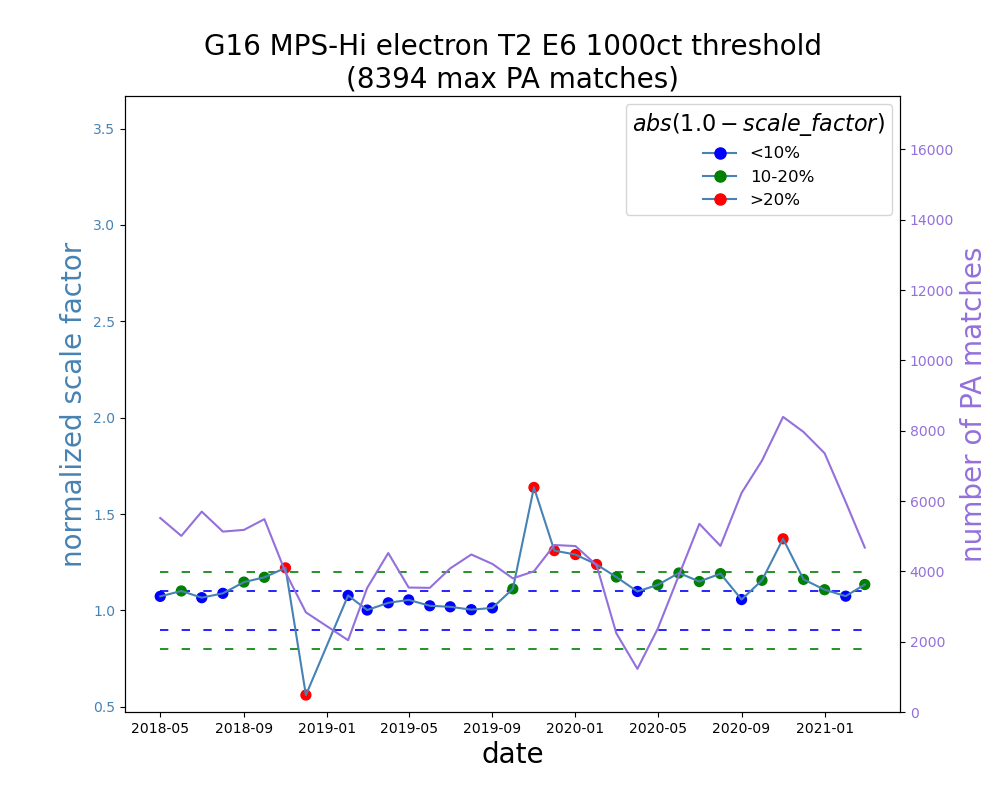 Blue: <10%, Green: 10-20%, Red: >20%
Oscillating in and out the expected range
Calculate scale factors every month for a window of the next 3 months, 05/2018-03/2021.
Similar to the method of Rodriguez et al. [2020], JSWSC, applied to GOES-13/-15 data.
30
PLPT-SEI-002: MPS-HI Telescope Cross-Comparison: GOES-16
Electron Scale Factors
January-May 2021
ETel3/E6 scale factor in time
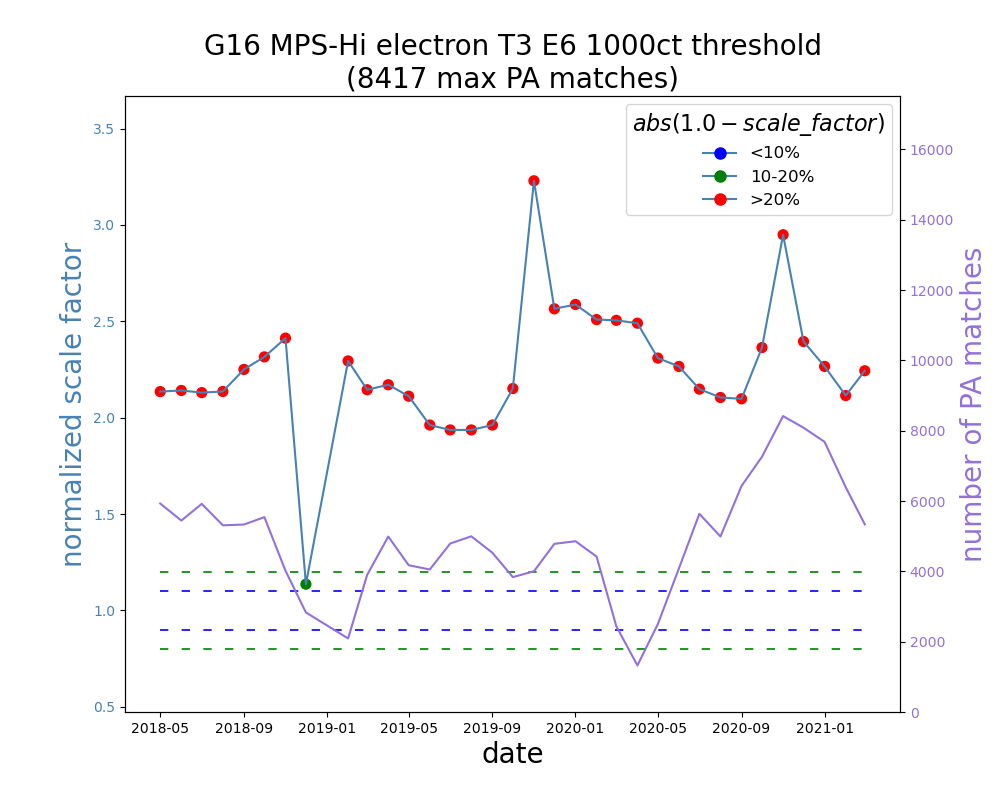 Blue: <10%, Green: 10-20%, Red: >20%
Almost always out of the expected range
Calculate scale factors every month for a window of the next 3 months, 05/2018-03/2021.
Similar to the method of Rodriguez et al. [2020], JSWSC, applied to GOES-13/-15 data.
31
PLPT-SEI-002: MPS-HI Telescope Cross-Comparison: GOES-16
Electron Summary, 05/2018-03/2021
Proton Summary, 05/2018-03/2021
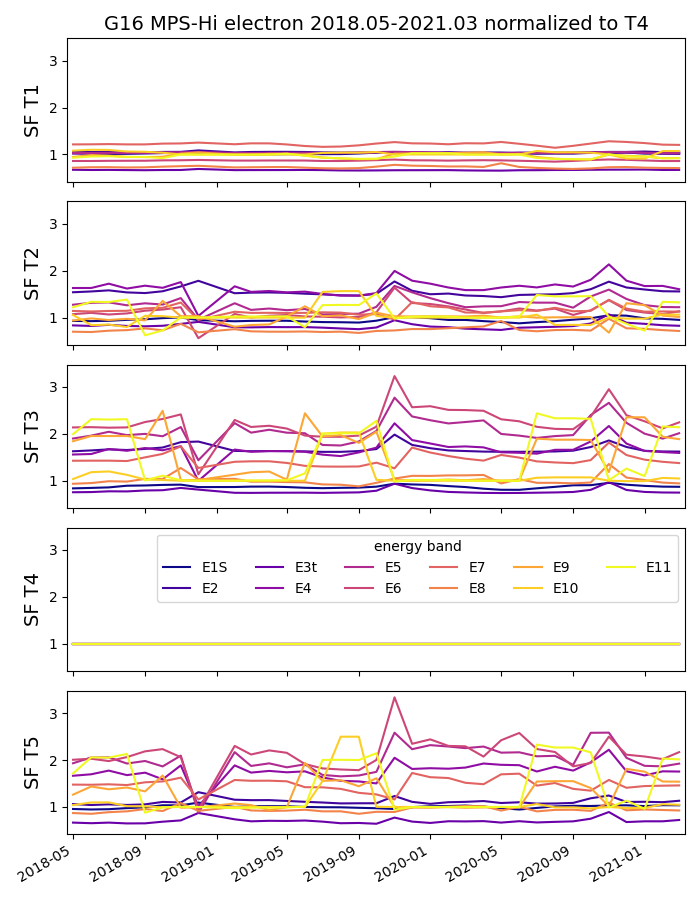 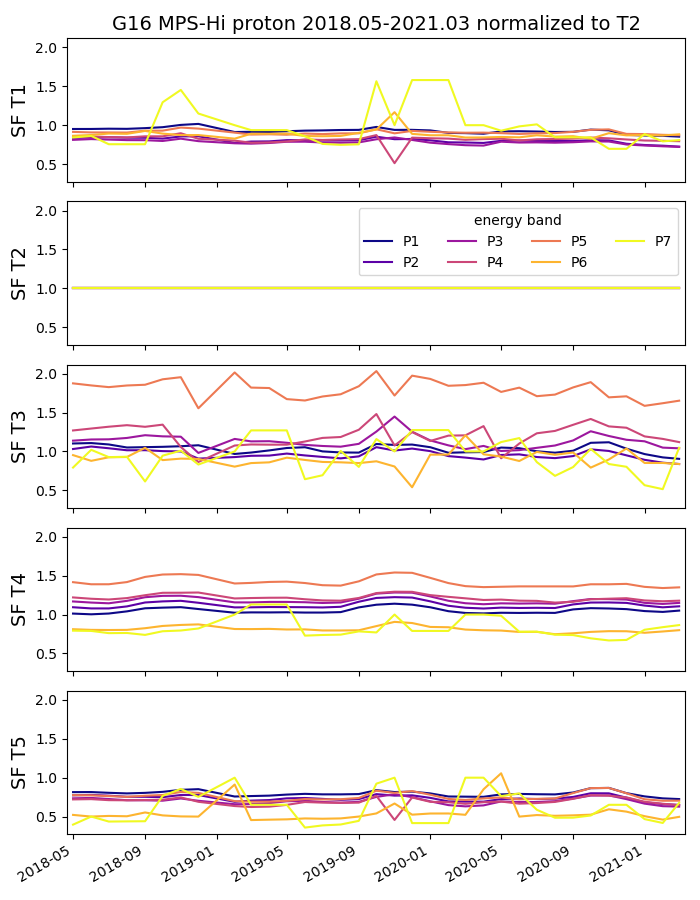 Steady near 1
Steady near 1, except for P7
Steady near 1, with some exceptions
Variable near 1, except P5
Variable, higher than 1
Oscillating, above 1
Steady near 1, except for P6, P7
32
PLPT-SEI-002: MPS-HI Telescope Cross-Comparison: GOES-17
Electron Summary, 01/2019-03/2021
Proton Summary, 05/2018-03/2021
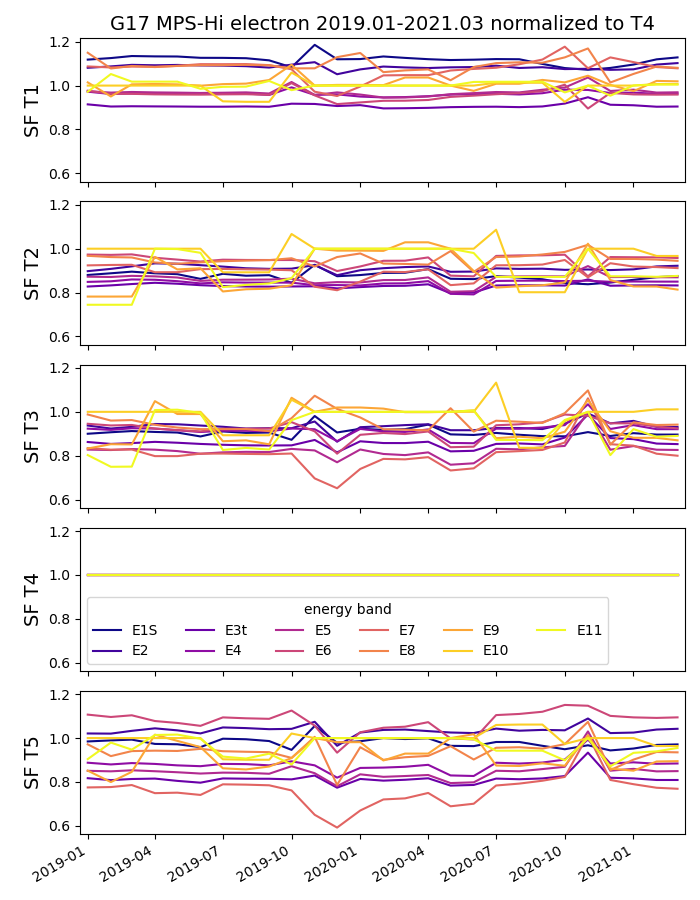 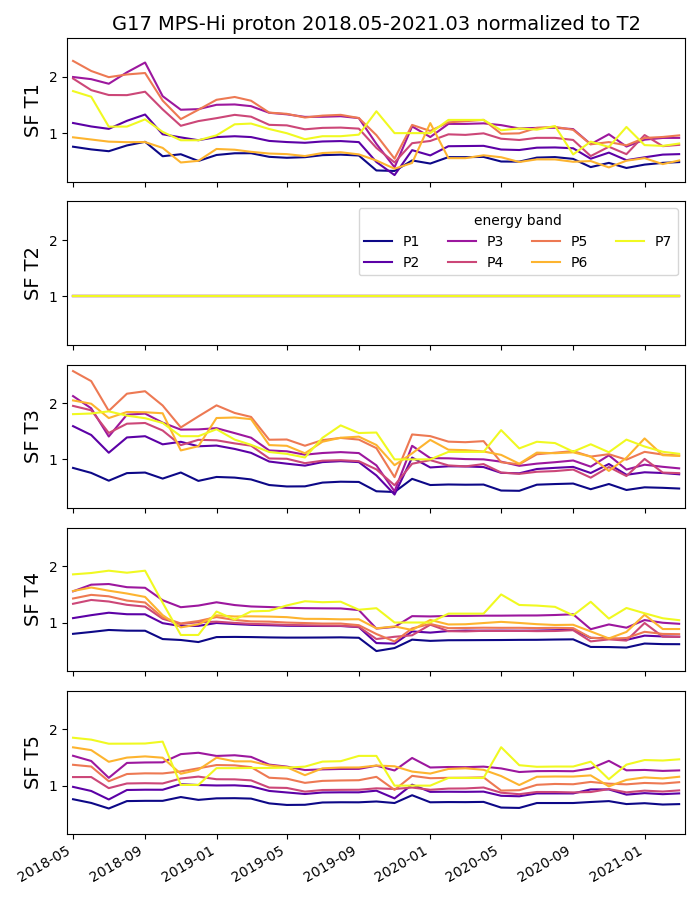 Small variations around 1, T2 best, T5 worst
Steady decline toward 1, all telescopes
Electron application after provisional status
33
PLPT-SEI-002: MPS-HI Telescope Cross-Comparison: Summary
Partial pass
Electrons:
GOES-16 electron scale factors have deteriorated since Provisional, have moved away from unity
Cautionary note 1: The GOES-16 Provisional scale factors were “optimally based on set of all matches (i.e. no reference telescope)”
Cautionary note 2: They were also calculated on one month of data
Possible root cause: Multi-layer insulation degrades over time in space
GOES-17 electron scale factors remained close to unity
Temporal evolution of scale factors exhibit big variations for GOES-16, and much smaller variations for GOES-17 (plot vertical scales different)
Protons:
GOES-16 proton scale factors remain comparable to the ones from Provisional, both having big departures from unity
GOES-17 proton scale factors are improved over Provisional
Temporal evolution of scale factors exhibit stability for GOES-16, and trend toward unity for GOES-17
34
PLPT-SEI-004: SEP Channel Cross-Comparison: MPS-HI P8-P11 and SGPS P1-P4
GOES-16 SGPS/MPS-HI, GOES-13 and GOES-15 proton spectra from the July and Sept 2017 SEP events, during periods when an isotropic distribution is expected due to geomagnetic disturbance.
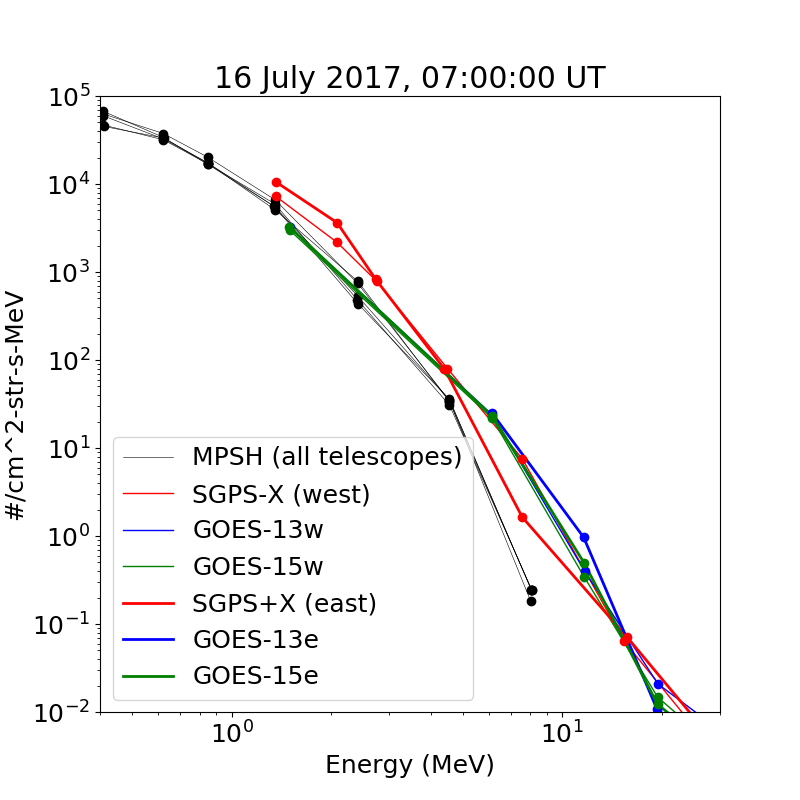 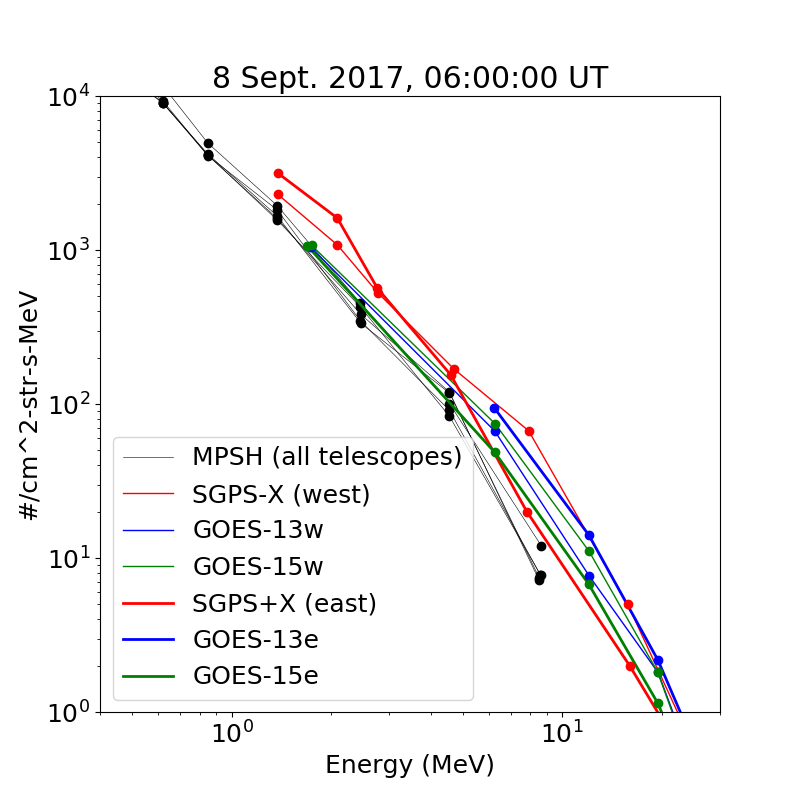 P8
P9
P10
P11
SGPS sensors look at east and west directions, MPS-HI telescopes look outward on a north/south fan. During periods of isotropic distributions all fluxes should be comparable.
MPS-HI proton fluxes are typically lower than those measured by SGPS (esp. P11).
MPS-HI is in better agreement with GOES-13 and -15 near 1-2 MeV.
SGPS is in better agreement with GOES-13 and -15 at higher energies.
Partial pass
35
PLPT-SEI-004: SEP Channel Cross-Comparison: MPS-HI P8 and SGPS P1 during a period of high solar wind dynamic pressure (isotropic distribution)
GOES-16
(West)
(East)
Period with SW Pdyn > 10 nPa
MPS-HI P8 and SGPS+X/-X P1 fluxes are in fair agreement.
During geomagnetically quiet periods, the westward flux is higher than eastward flux, and MPS-HI flux lies in between.
At times of high solar wind dynamic pressure (Pdyn > 10 nPa), the “inside” and “outside” fluxes are approximately equal. 
Rodriguez et al. (2010), The east‐west effect in solar proton flux measurements in geostationary orbit: A new GOES capability, Geophys. Res. Lett., Vol. 37, L07109, doi:10.1029/2010GL042531.
36
PLPT-SEI-004: SEP Channel Cross-Comparison: MPS-HI P11 and SGPS P4 during a period of high solar wind dynamic pressure
GOES-16
Unexpected big difference between SGPS+X and -X. Incorrect Geometric Factors?
(West)
(East)
Period with SW Pdyn > 10 nPa
MPS-HI P11 much lower than SGPS+X/-X.
Too high Geometric Factor? Mischaracterized energy bands?
P9 and P10 comparisons in backup slides
At times of high solar wind dynamic pressure (Pdyn > 10 nPa), the “inside” and “outside” fluxes are approximately equal. 
Rodriguez et al. (2010), The east‐west effect in solar proton flux measurements in geostationary orbit: A new GOES capability, Geophys. Res. Lett., Vol. 37, L07109, doi:10.1029/2010GL042531.
37
PLPT-SEI-005: Cross-SatelliteComparison of Trapped Particles: Technique
Compare differential flux spectra from satellites separated by about 1 hour (or less) in local time (first 4 comparisons were made per-provisional):
GOES-16 (89.5W) to GOES-13 (75.0W),  01/09/2017-10/31/2017
GOES-16 (75.2W) to GOES-13 (74.5W),  12/11/2017-01/02/2018, near-conjunction
GOES-17 (89.5W) to GOES-14 (105W),   06/20/2018-09/24/2018
GOES-17 (89.5W) to GOES-16 (75.2W),  06/20/2018-09/24/2018
GOES-17 (137.2W) to GOES-15 (128W), 03/28/2019-09/08/2019, conjunction, New!
Compare flux percentile spectra between telescopes of same orientation
0, ±35, ±70 deg from zenith (radially outward)
MAGED (E, GdE) determined using same bowtie analysis / spectra as MPS-HI
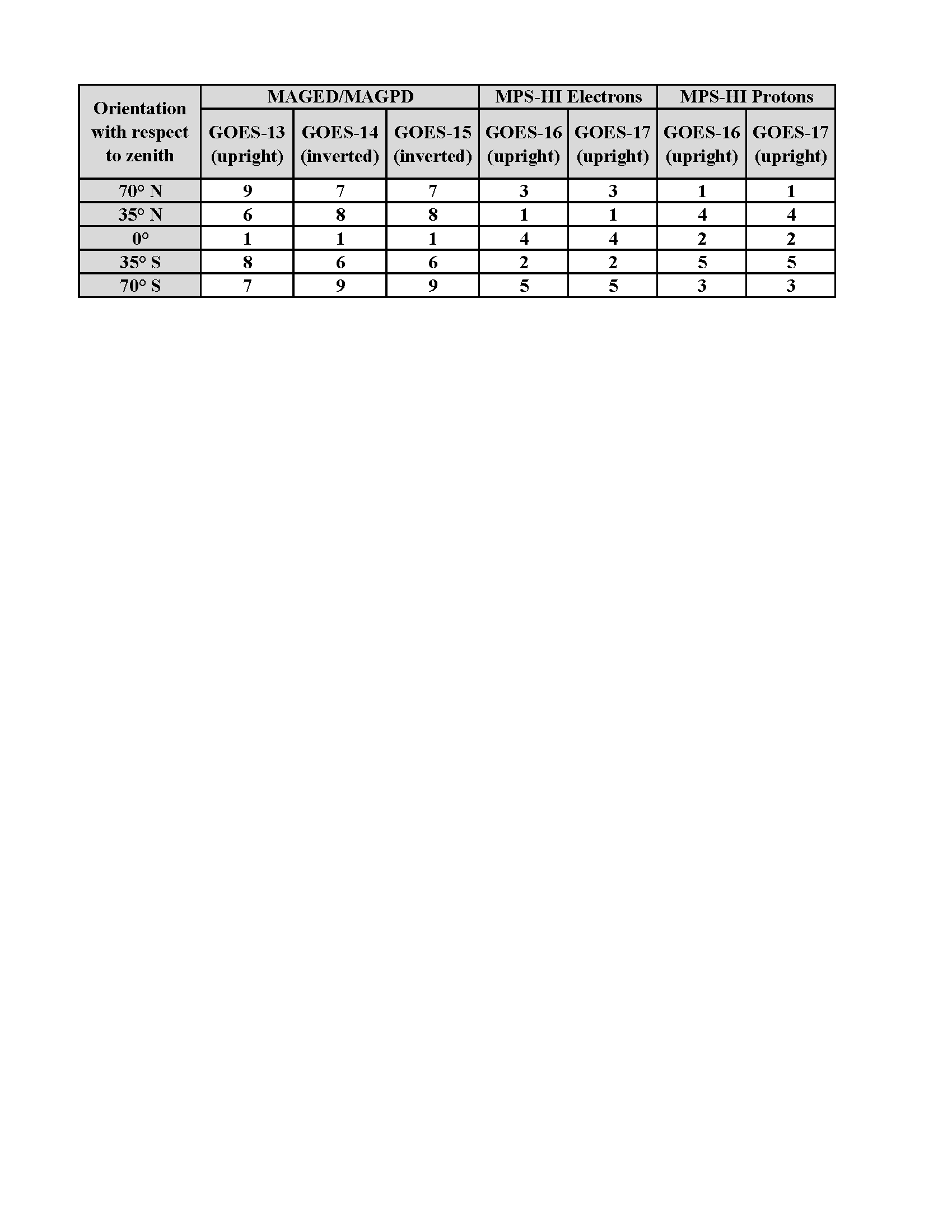 Telescope order for the above comparisons
Partial pass
38
PLPT-SEI-005: Cross-SatelliteComparison of Trapped Particles: Results
GOES-16 vs GOES-13 Electrons
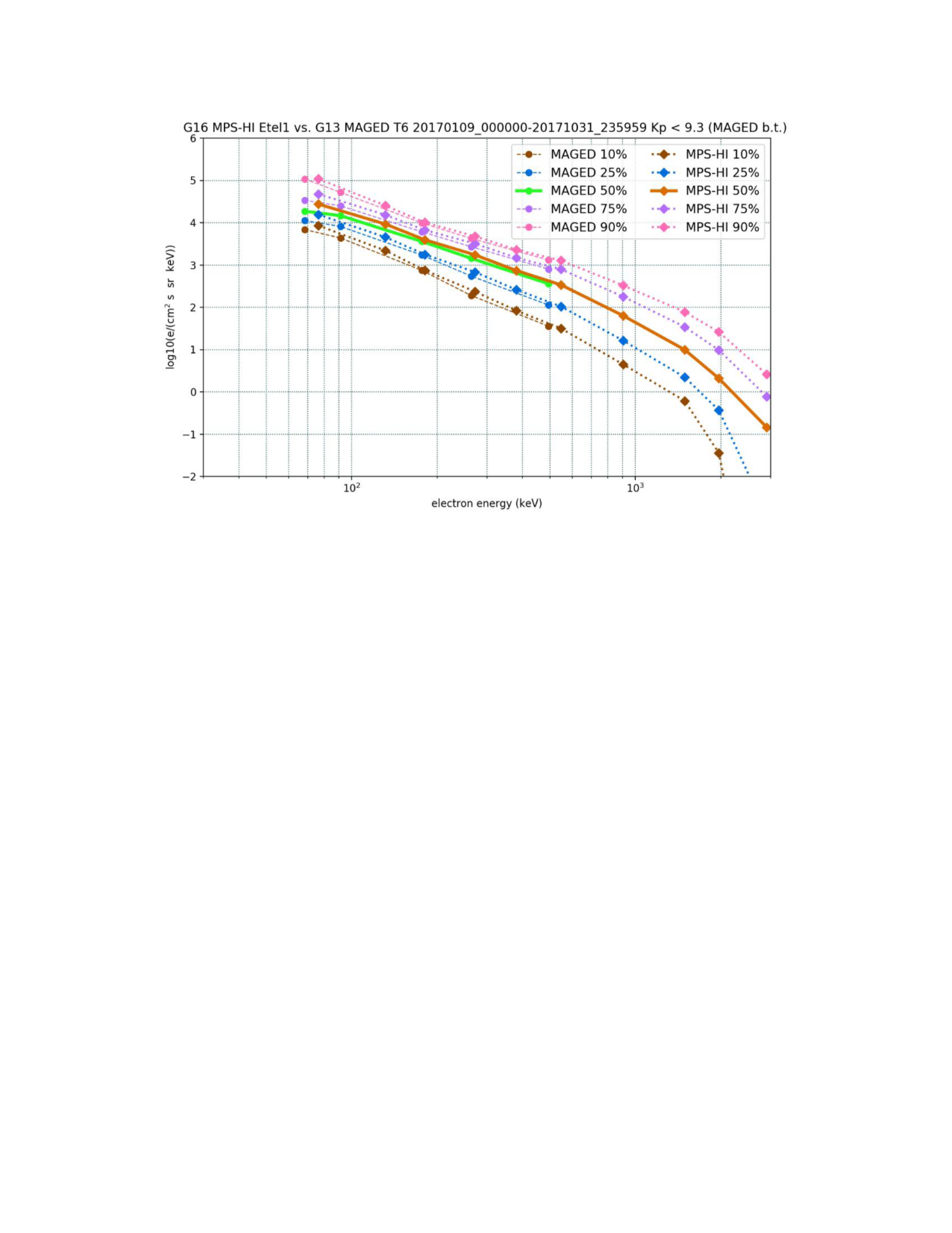 Boudouridis, A., Rodriguez, J. V., Kress, B. T., Dichter, B. K., & Onsager, T. G. (2020). Development of a bowtie inversion technique for real‐time processing of the GOES‐16/‐17 SEISS MPS‐HI electron channels. Space Weather, 18, e2019SW002403. https://doi.org/10.1029/2019SW002403
39
PLPT-SEI-005: Cross-SatelliteComparison of Trapped Particles: Results
GOES-16 vs GOES-13 Electrons (near-conjunction)
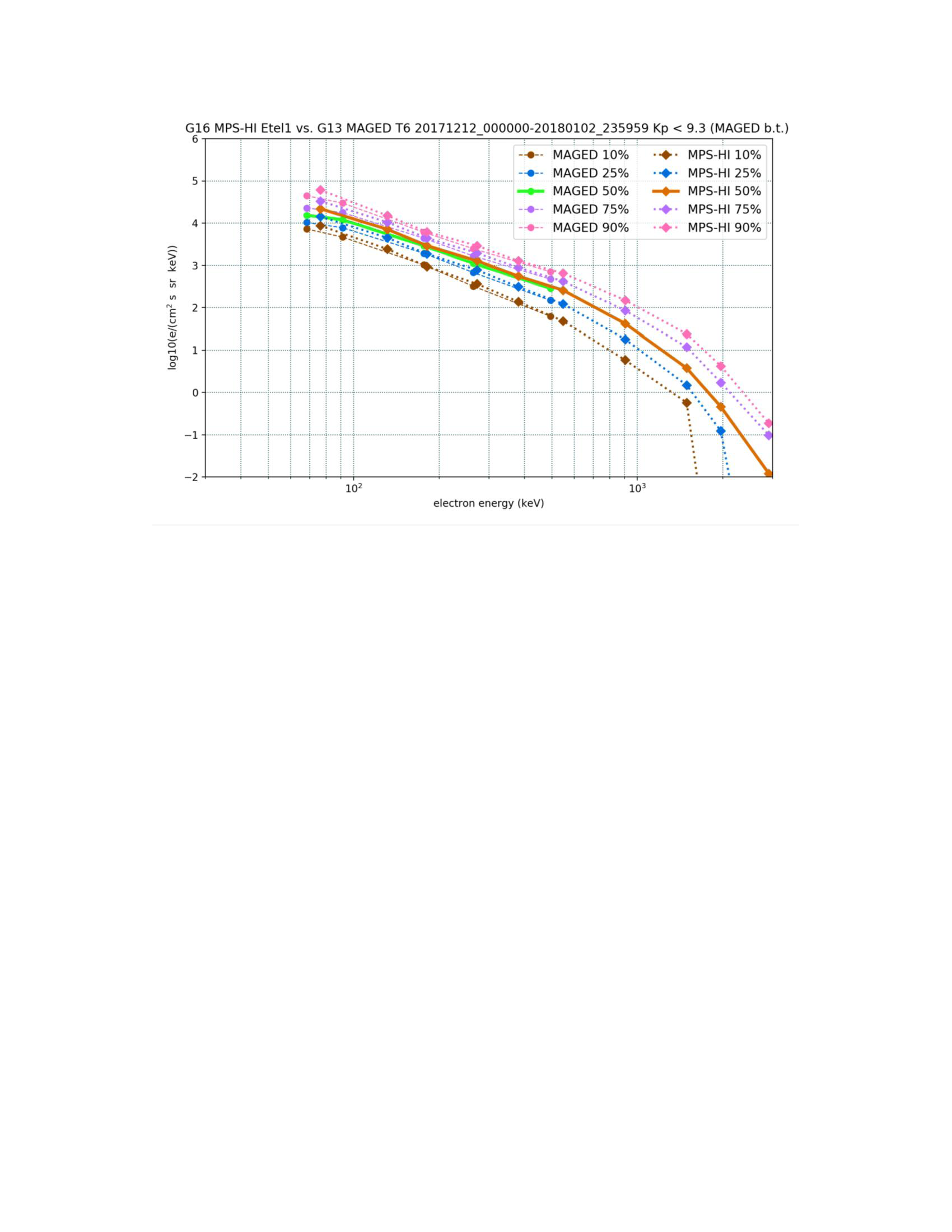 G13 e- spectra: low at lower energies, better agreement at higher energies
Boudouridis, A., Rodriguez, J. V., Kress, B. T., Dichter, B. K., & Onsager, T. G. (2020). Development of a bowtie inversion technique for real‐time processing of the GOES‐16/‐17 SEISS MPS‐HI electron channels. Space Weather, 18, e2019SW002403. https://doi.org/10.1029/2019SW002403
40
PLPT-SEI-005: Cross-SatelliteComparison of Trapped Particles: Results
GOES-16 vs GOES-13 Electrons, 01/09/2017– 10/31/2017
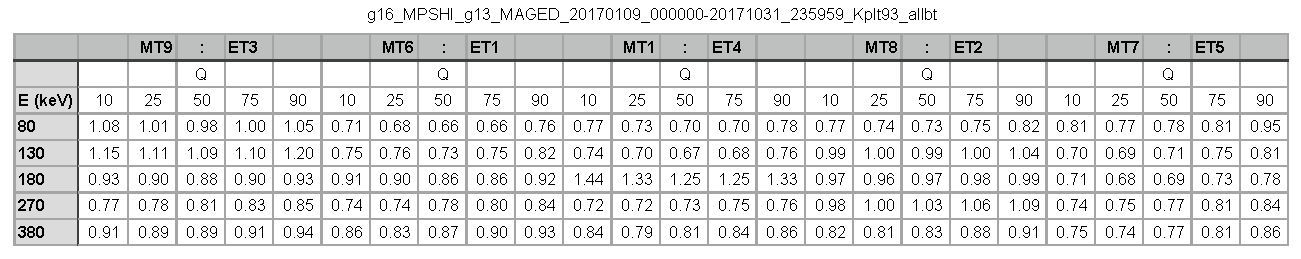 GOES-16 vs GOES-13 Electrons, 12/11/2017– 01/02/2018 (near-conjunction)
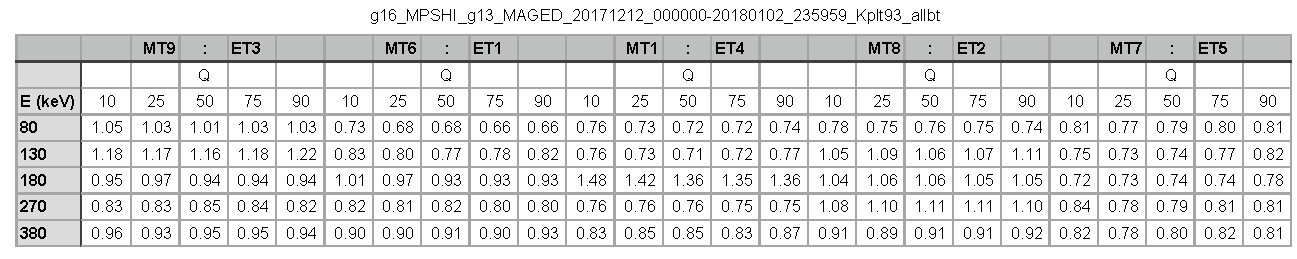 The comparisons are made by taking the ratio of the GOES‐13 to the GOES‐16 percentile fluxes, following interpolation to five common energies (80, 130, 180, 270, and 380 keV) assuming a piecewise power‐law distribution.
Boudouridis, A., Rodriguez, J. V., Kress, B. T., Dichter, B. K., & Onsager, T. G. (2020). Development of a bowtie inversion technique for real‐time processing of the GOES‐16/‐17 SEISS MPS‐HI electron channels. Space Weather, 18, e2019SW002403. https://doi.org/10.1029/2019SW002403
41
PLPT-SEI-005: Cross-SatelliteComparison of Trapped Particles: Results
GOES-16 vs GOES-13 Protons
MAGPD systematically low – due to radiation damage?
Contamination in MAGPD by MeV electrons?
Other telescopes exhibit similar behavior, as can be seen in the G16 provisional PS-PVR.
42
PLPT-SEI-005: Cross-SatelliteComparison of Trapped Particles: Results
GOES-17 vs GOES-14 Electrons
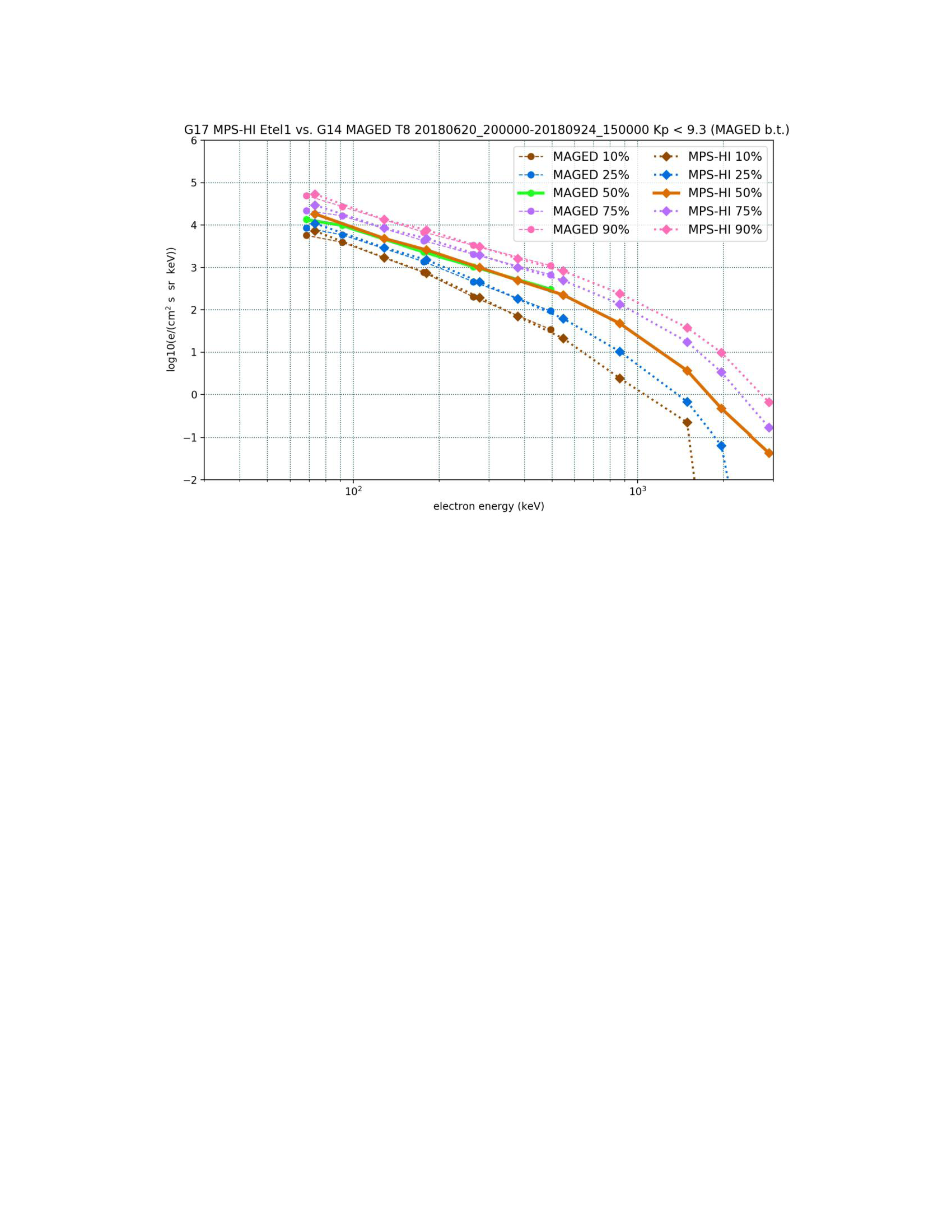 GOES-14 was inverted during this period,  GOES-17 was upright.
G14 e- spectra: low at lower energies, better agreement at higher energies
Boudouridis, A., Rodriguez, J. V., Kress, B. T., Dichter, B. K., & Onsager, T. G. (2020). Development of a bowtie inversion technique for real‐time processing of the GOES‐16/‐17 SEISS MPS‐HI electron channels. Space Weather, 18, e2019SW002403. https://doi.org/10.1029/2019SW002403
43
PLPT-SEI-005: Cross-SatelliteComparison of Trapped Particles: Results
GOES-17 vs GOES-14 Electrons, 06/20/2018– 09/24/2018
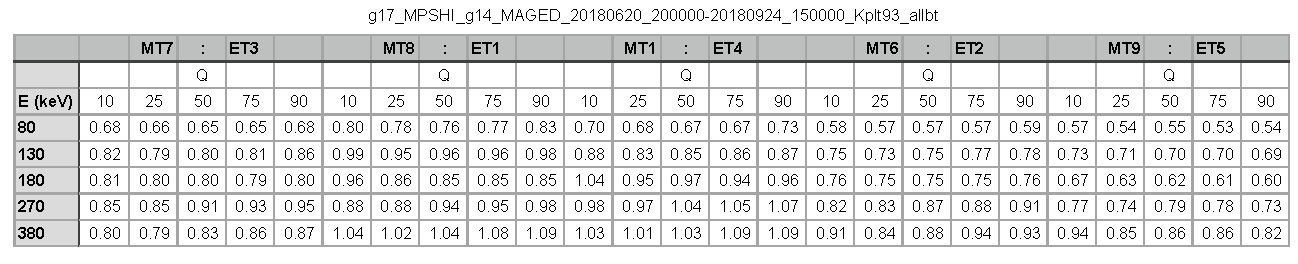 The comparisons are made by taking the ratio of the GOES‐14 to the GOES‐17 percentile fluxes, following interpolation to five common energies (80, 130, 180, 270, and 380 keV) assuming a piecewise power‐law distribution.
Boudouridis, A., Rodriguez, J. V., Kress, B. T., Dichter, B. K., & Onsager, T. G. (2020). Development of a bowtie inversion technique for real‐time processing of the GOES‐16/‐17 SEISS MPS‐HI electron channels. Space Weather, 18, e2019SW002403. https://doi.org/10.1029/2019SW002403
44
PLPT-SEI-005: Cross-SatelliteComparison of Trapped Particles: Results
GOES-17 vs GOES-14 Protons
Other telescopes exhibit similar behavior, as can be seen in the G17 provisional PS-PVR.
G14 lower due to radiation damage
G14 discrepancy greater in T1 & T8 (closer to 90 deg pitch angle)
All G14 spectra show kink between MP3 and MP4
45
PLPT-SEI-005: Cross-SatelliteComparison of Trapped Particles: Results
GOES-17 vs GOES-16 Electrons
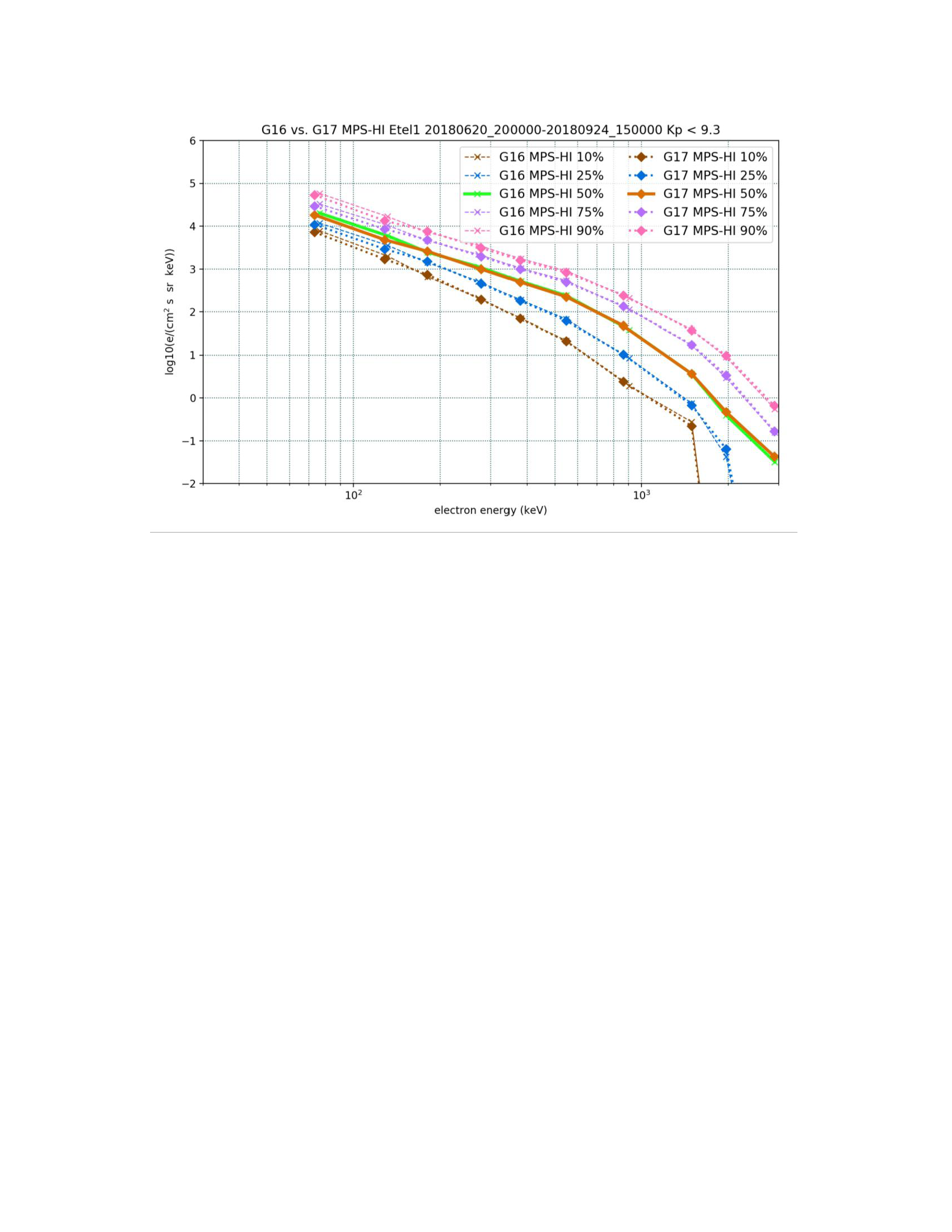 The other G17 v G16 e- comparisons agree similarly well except ETel4
G16 e- ETel4 E3 fluxes and spectral shape are out-of-family
The reported fluxes are at residual background levels
Boudouridis, A., Rodriguez, J. V., Kress, B. T., Dichter, B. K., & Onsager, T. G. (2020). Development of a bowtie inversion technique for real‐time processing of the GOES‐16/‐17 SEISS MPS‐HI electron channels. Space Weather, 18, e2019SW002403. https://doi.org/10.1029/2019SW002403
46
PLPT-SEI-005: Cross-SatelliteComparison of Trapped Particles: Results
GOES-17 vs GOES-16 Electrons, 06/20/2018– 09/24/2018
E3 out of family
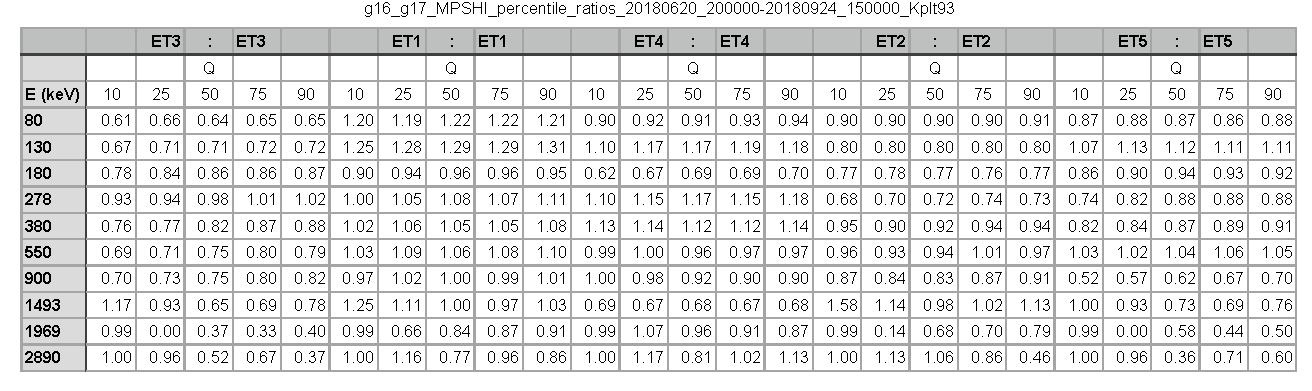 The comparisons are made by taking the ratio of the GOES‐16 to the GOES‐17 percentile fluxes, following interpolation to 10 common energies (80, 130, 180, 278, 380, 550, 900, 1,493, 1,969, and 2,890 keV) assuming a piecewise power‐law distribution.
Boudouridis, A., Rodriguez, J. V., Kress, B. T., Dichter, B. K., & Onsager, T. G. (2020). Development of a bowtie inversion technique for real‐time processing of the GOES‐16/‐17 SEISS MPS‐HI electron channels. Space Weather, 18, e2019SW002403. https://doi.org/10.1029/2019SW002403
47
PLPT-SEI-005: Cross-SatelliteComparison of Trapped Particles: Results
GOES-17 vs GOES-16 Protons
Other telescopes exhibit similar behavior, as can be seen in the G17 provisional PS-PVR.
The other G17 v G16 p+ comparisons are similar:
GOES-16 systematically low by 2-3x
P1 out-of-family, high
48
PLPT-SEI-005: Cross-SatelliteComparison of Trapped Particles: Results
New post-provisional comparison of GOES-15 and GOES-17
Compare fluxes from GOES-15 and GOES-17 when separated by 9.2 deg longitude
28 March – 8 September 2019 (GOES-15 inverted, GOES-17 upright)
After G17 reached GOES-West, while G15 continued operations
Data limitations:
Publicly-available data (G17 L2 data started in late Dec 2018 after Provisional status reached)
G15 MAGE/PD turned off Nov 2018 – Jan 2019 due to high temperatures
G15 MAGED turned off for good 8 Oct 2019
Yaw flips at different times complicate comparisons
Compare percentile fluxes between telescopes of same orientation
0, ±35, ±70 deg from zenith (radially outward)
This is the first time G15 data have been used in MPS-HI cal/val
49
PLPT-SEI-005: Cross-SatelliteComparison of Trapped Particles: Results
GOES-15 vs GOES-17 Electrons
50
PLPT-SEI-005: Cross-SatelliteComparison of Trapped Particles: Results
GOES-15 vs GOES-17 Electrons, 03/28/2019– 09/08/2019
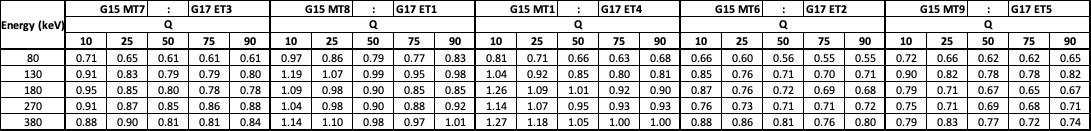 RMS, 1-Q50(G15)/Q50(G17) = 0.238

By comparison,
RMS, 1-Q50(G13)/Q50(G16) = 0.216 (when separated by 15 deg)
= 0.198 (when separated by 0.7 deg)
[Boudouridis+ 2020]
The comparisons are made by taking the ratio of the GOES‐15 to the GOES‐17 percentile fluxes, following interpolation to five common energies (80, 130, 180, 270, and 380 keV) assuming a piecewise power‐law distribution.
51
PLPT-SEI-005: Cross-SatelliteComparison of Trapped Particles: Results
GOES-15 vs GOES-17 Protons
52
PLPT-SEI-005: Cross-SatelliteComparison of Trapped Particles: Results
GOES-15 vs GOES-17 Protons, 03/28/2019– 09/08/2019
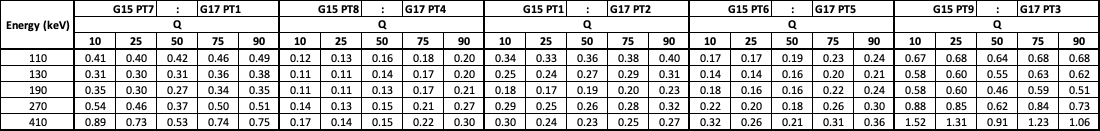 RMS, 1-Q50(G15)/Q50(G17) = 0.707
G13-15 MAGPD demonstrated to suffer radiation damage over time 
[Rodriguez+ 2020, JSWSC, https://doi.org/10.1051/swsc/2020031]
The comparisons are made by taking the ratio of the GOES‐15 to the GOES‐17 percentile fluxes, following interpolation to five common energies (110, 130, 190, 270, and 410 keV) assuming a piecewise power‐law distribution.
53
PLPT-SEI-005: Cross-SatelliteComparison of Trapped Particles: Results
Comparison of >2 MeV electron fluxes: Use a rigorous method to compare two time series at different satellites : ‘Statistical Asynchronous Regression’ [O’Brien et al., JGR, 106, 2001]
GOES-17 vs GOES-14
GOES-17 vs GOES-16
GOES-16 vs GOES-13
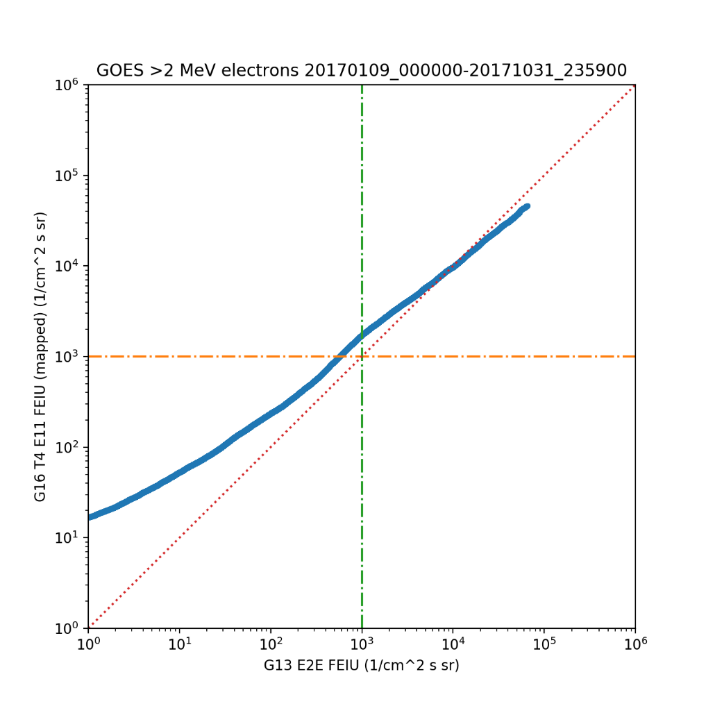 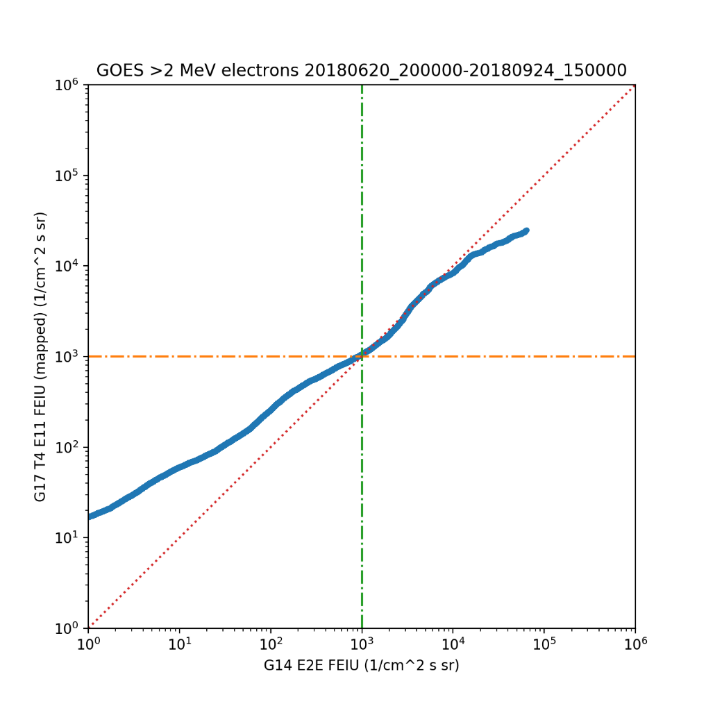 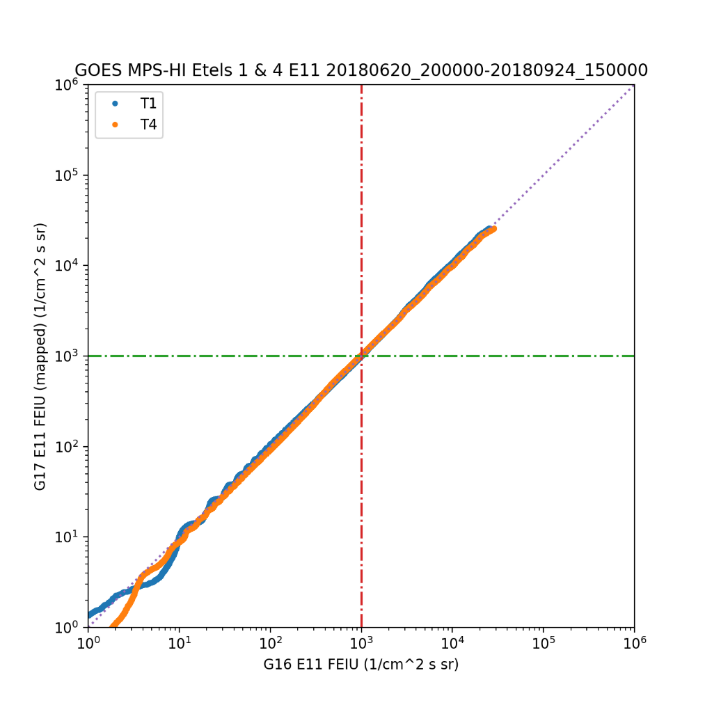 Pre-Provisional results show good agreement between the various satellites in the operationally important range, flux > 1000 particles/(cm2 s sr)
54
PLPT-SEI-005: Cross-SatelliteComparison of Trapped Particles: Results
Post-Provisional study: GOES-15 vs GOES-17 >2 MeV Electrons, 03/28/2019– 09/08/2019
Asynchronous regression between
G17 T1 & T4 and G15 >2 MeV fluxes
75% percentile is just below 1000 1/cm2 s sr alert level
Good agreement between G15 and G17 around alert level
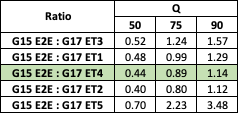 10th and 25th percentiles are overcorrected (invalid) values
G15 E2W channel not shown due to degradation 
[Baker+ 2019, JGR,  https://doi.org/10.1029/2019JA027331]
55
PLPT-SEI-005: Cross-SatelliteComparison of Trapped Particles: Summary
Electrons:
Good agreement between G16 & G17 MPS-HI incl. >2 MeV channel
Exception: G16 Etel4 E3 spectra are out-of-family – presented challenges in ground cal due to large differences in actual thresholds from modeled
Reasonable agreement between G17 MPS-HI and G14 MAGED
MAGED a little low at lower energies
Reasonable agreement between G17 T1 & T4 and G14 >2 MeV electrons
Expect differences between EPEAD and MPS-HI due to different FOVs
Difference between 2017 G16 vs. G13 comparisons and 2018 G17 vs. G14 comparisons is most likely due to the environment
Protons:
G16 MPS-HI and G14 MAGPD are a factor of 2-3 low compared to G17 MPS-HI
Degradation of the proton detectors? Discussion below
Partial pass
56
PLPT-SEI-006: Backgrounds
Pass
MPS-HI E9-E11 Background Removal
57
PLPT-SEI-006: Backgrounds
MPS-HI E9-E11 Revised Background Removal
(GOES-16 ADR407, GOES-17 ADR762)
58
PLPT-SEI-006: Backgrounds
Modeling the GCR background
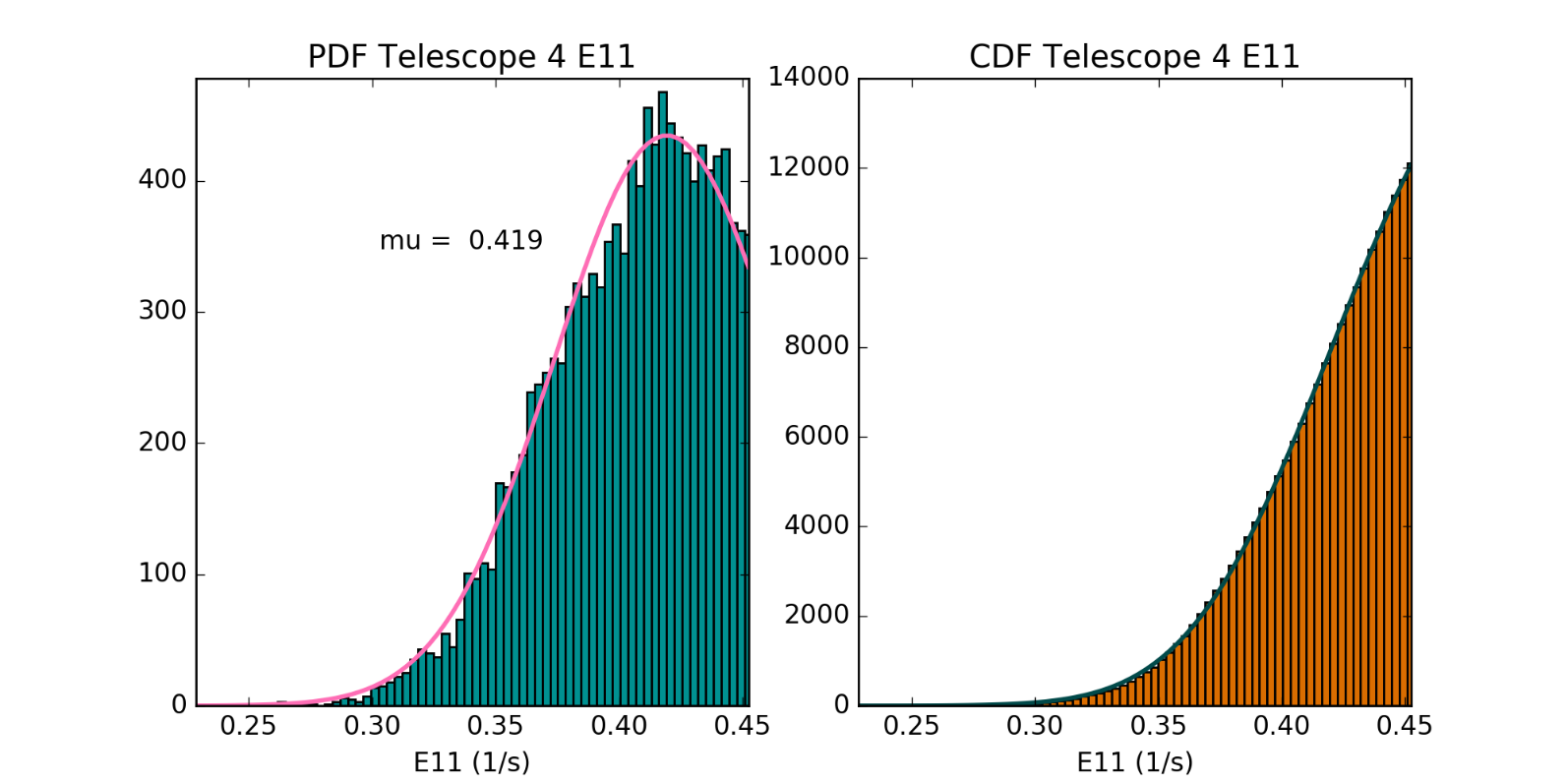 59
PLPT-SEI-006: Backgrounds
GOES-16/-17 LUT updates
Gamma correction coefficient calculated for GOES-16 MPS-HI E9-E11, incorporated into revised MPS-HI LUT (ADR 407, November 14, 2017).
Gamma correction coefficient calculated for GOES-17 MPS-HI E9-E11, incorporated into revised MPS-HI LUT (ADR 762, October 15, 2018).
60
PLPT-SEI-006: Backgrounds
T3
T1
SWPC alert level very close to uncorrected background
T4
T2
T5
DOS
61
PLPT-SEI-006: Backgrounds
T3
T1
SWPC alert level very close to uncorrected background
T4
T2
T5
DOS
62
GOES-16 and GOES-17 MPS-HI L1b Products Full PS-PVR
Product quality EVALUATION
63
GOES-16: Status at Full Review
64
GOES-17: Status at Full Review
65
Proton Differential Flux
Apparent decline of low-energy channel proton rates by about an order of magnitude between January 2017 and July 2020
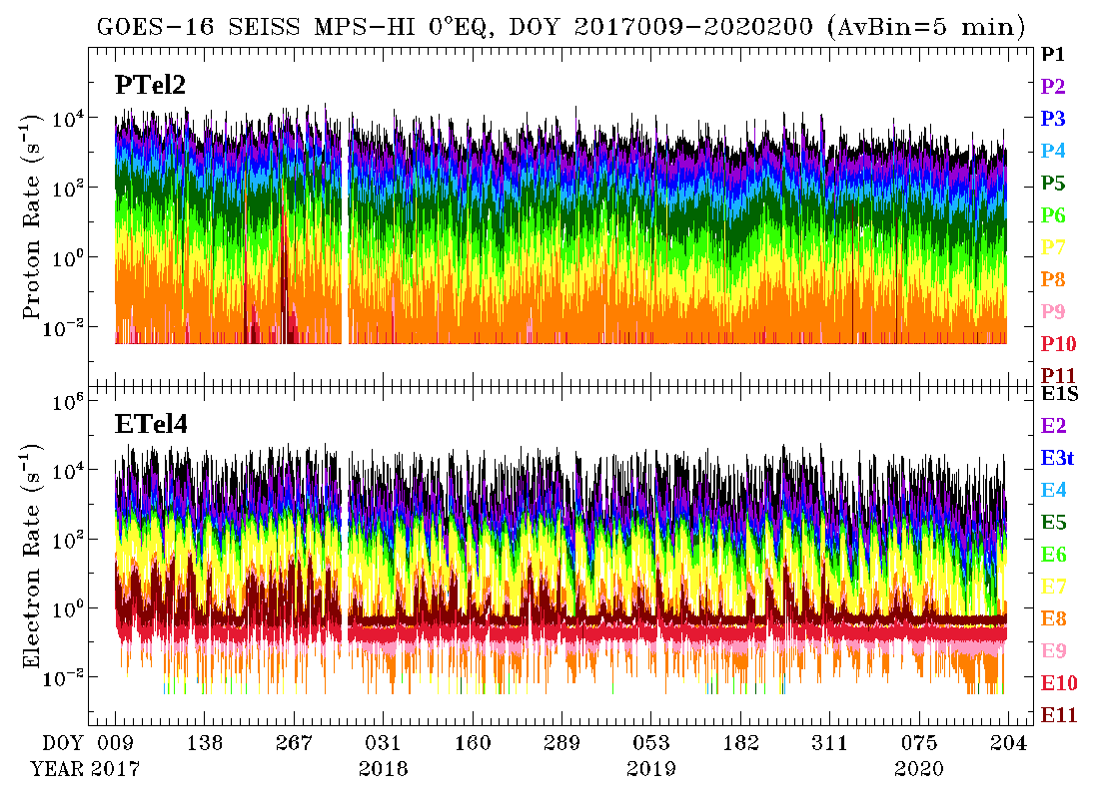 66
Proton Differential Flux
Linear Least Squares Fitting of the daily average proton rates from January 2017 to December 2020 reveals a smaller trend, but present nevertheless
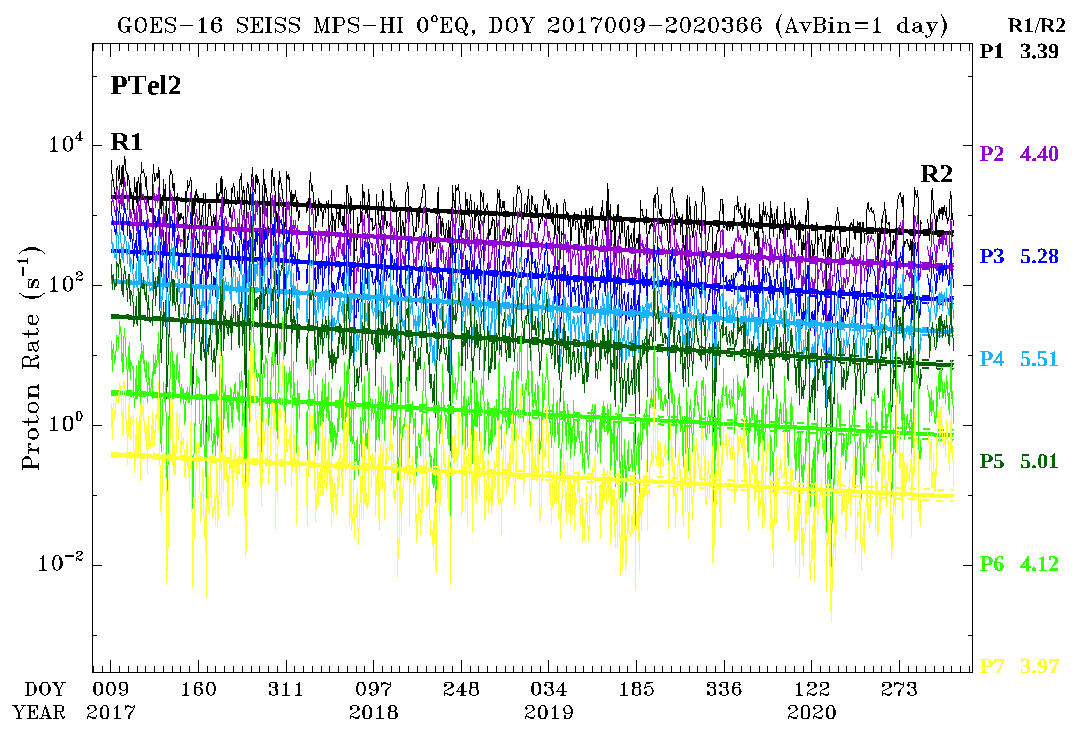 Ratios of initial over final rate based on the least squares fitting
67
Proton Differential Flux
Linear Least Squares Fitting of the daily average proton rates from May 2018 to December 2020 reveals a smaller decline for GOES-17, only for P1-P5
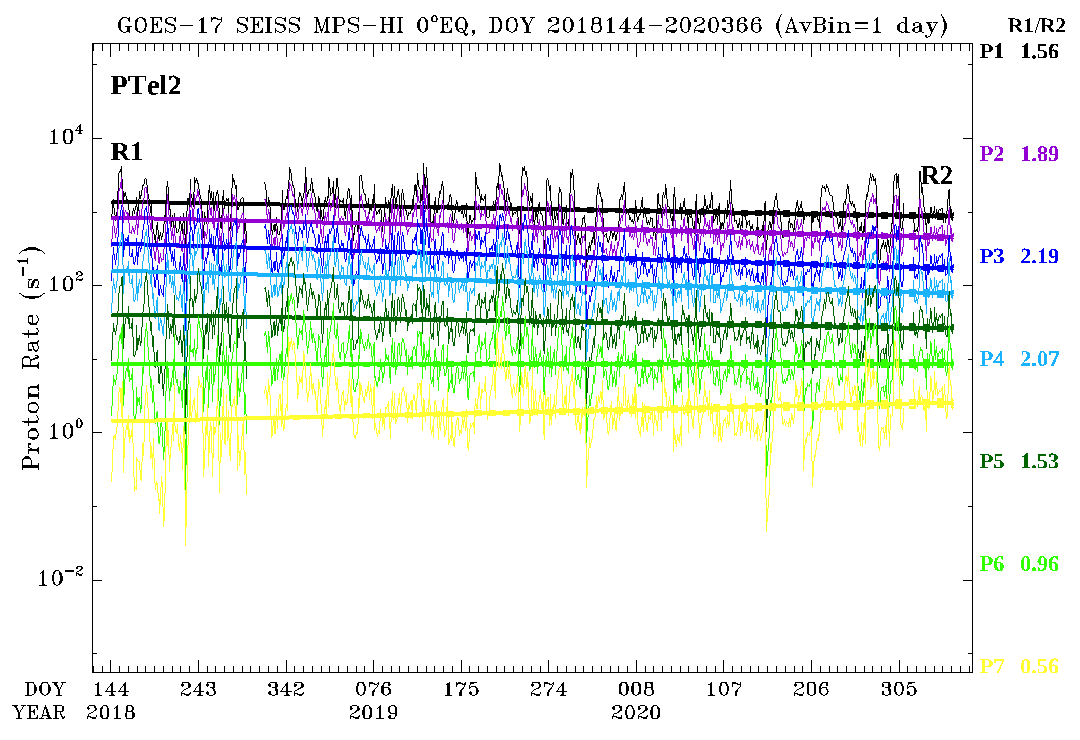 Ratios of initial over final rate based on the least squares fitting
68
Proton Differential Flux
ATC investigation (early 2021)
Credit ATC
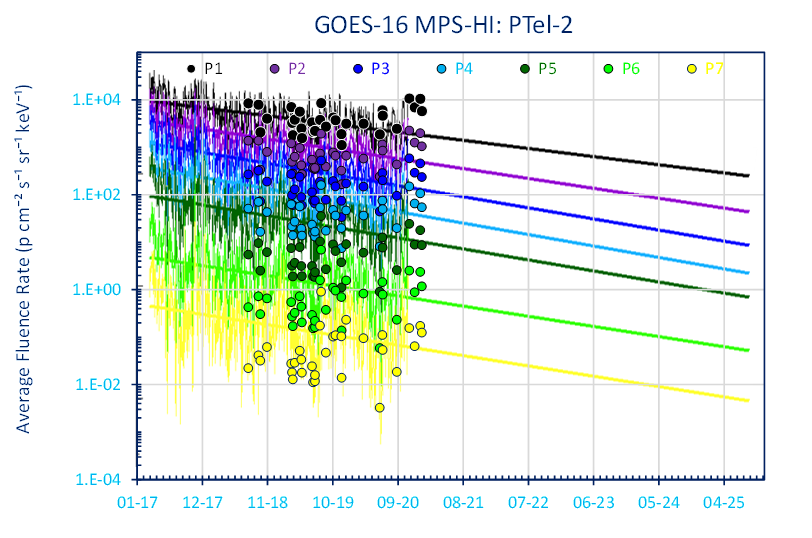 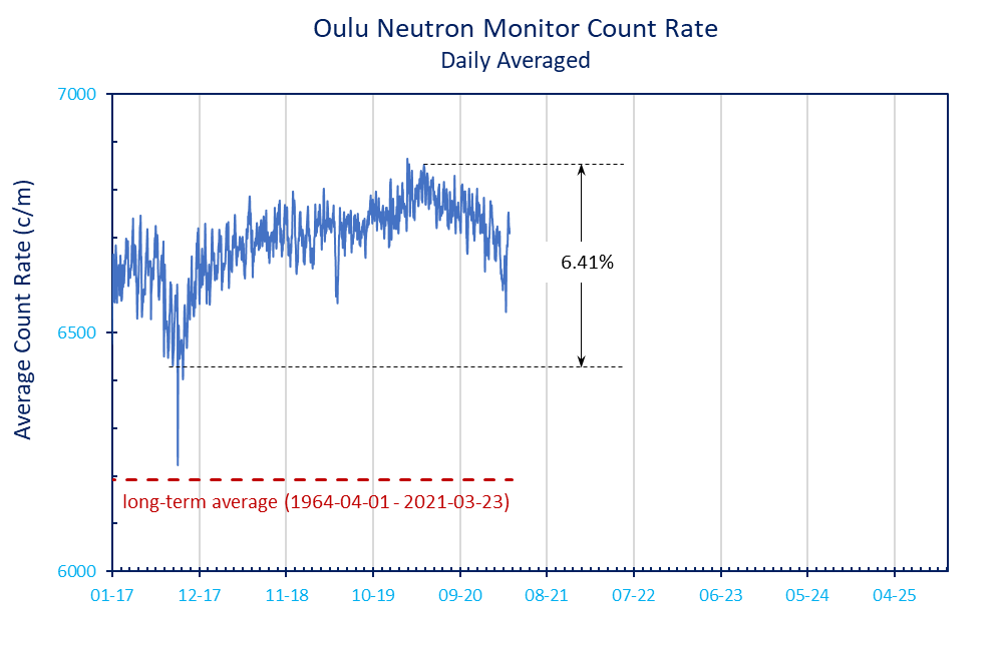 Credit ATC
Solar Min
Increasing activity
Uptick in 2021
Extended NCEI original study into early 2021.
Oulu neutron monitor reveals a solar minimum in early 2020 (neutron flux maximizes at solar minimum), responsible for the MPS-HI prior flux decline.
Expected uptick in MPS-HI proton fluxes observed in early 2021.
ATC conclusion: MPS-HI observes normal space environment associated with the large scale solar cycle. No degradation in the MPS-HI proton detectors.
69
Proton Differential Flux
Linear Least Squares Fitting of the daily average proton rates from January 2017 to September 2021 reveals a continuing decline
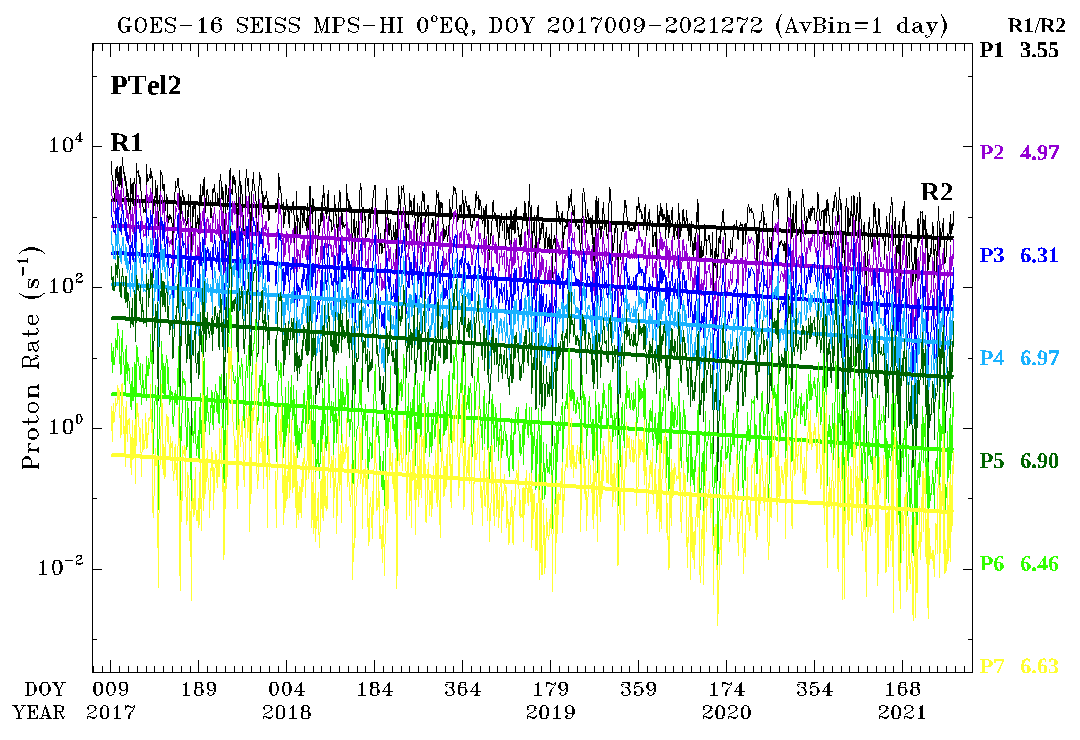 Ratios of initial over final rate based on the least squares fitting
3.39
Further decline
Uptick observed by ATC
4.40
Results for other telescopes in backup slides
5.28
5.51
Red values denote results of past study to December 2020
5.01
4.12
Previous study limit, December 2020
3.97
70
Proton Differential Flux
Linear Least Squares Fitting of the daily average proton rates from May 2018 to September 2021 reveals a continuing decline
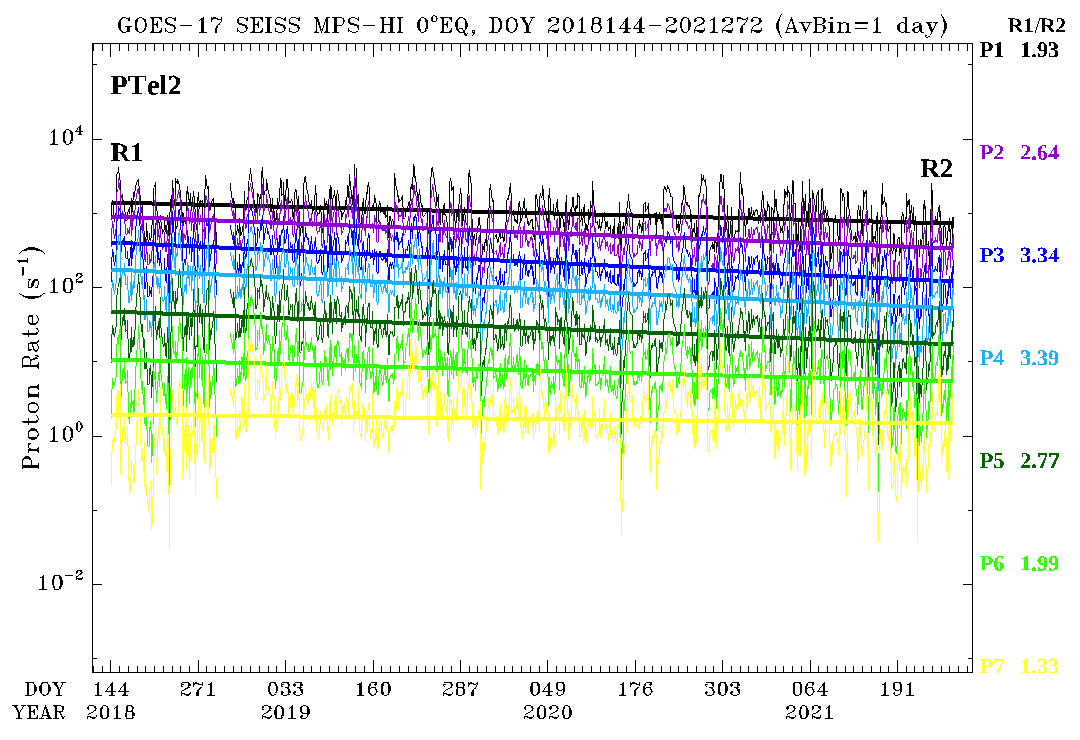 Ratios of initial over final rate based on the least squares fitting
1.56
Further decline
Uptick observed by ATC
1.89
Results for other telescopes in backup slides
2.19
2.07
Red values denote results of past study to December 2020
1.53
0.96
Previous study limit, December 2020
0.56
71
Proton Contamination
of Electron Channels
MPS-HI electron telescope design greatly reduces contamination from SEP protons
GOES-13 and GOES-16 observations (September 1-17, 2017)
Overcorrection – false flux dropouts
Correction did not reveal true flux dropouts
GOES-13 EPEAD >2 MeV e- channel sensitive to >17 MeV p+
SEP contamination signal is comparable to total signal – inaccurate residuals
GOES-16 MPS-HI >2 MeV e- channel sensitive to >300 MeV p+
SEP flux correction is much smaller than on GOES-13
SEP contamination in E11 could not be observed due to elevated >2 MeV e- fluxes, small increase in >300 MeV p+ fluxes over GCR background
GOES-16 MPS-HI Dosimeter-2 LOLET channel (>1.2 MeV e-) is insensitive to MeV protons in these events
An uncontaminated E11 T4 channel would produce a similar time series
GLE 72 onset
72
Proton Contamination
of Electron Channels
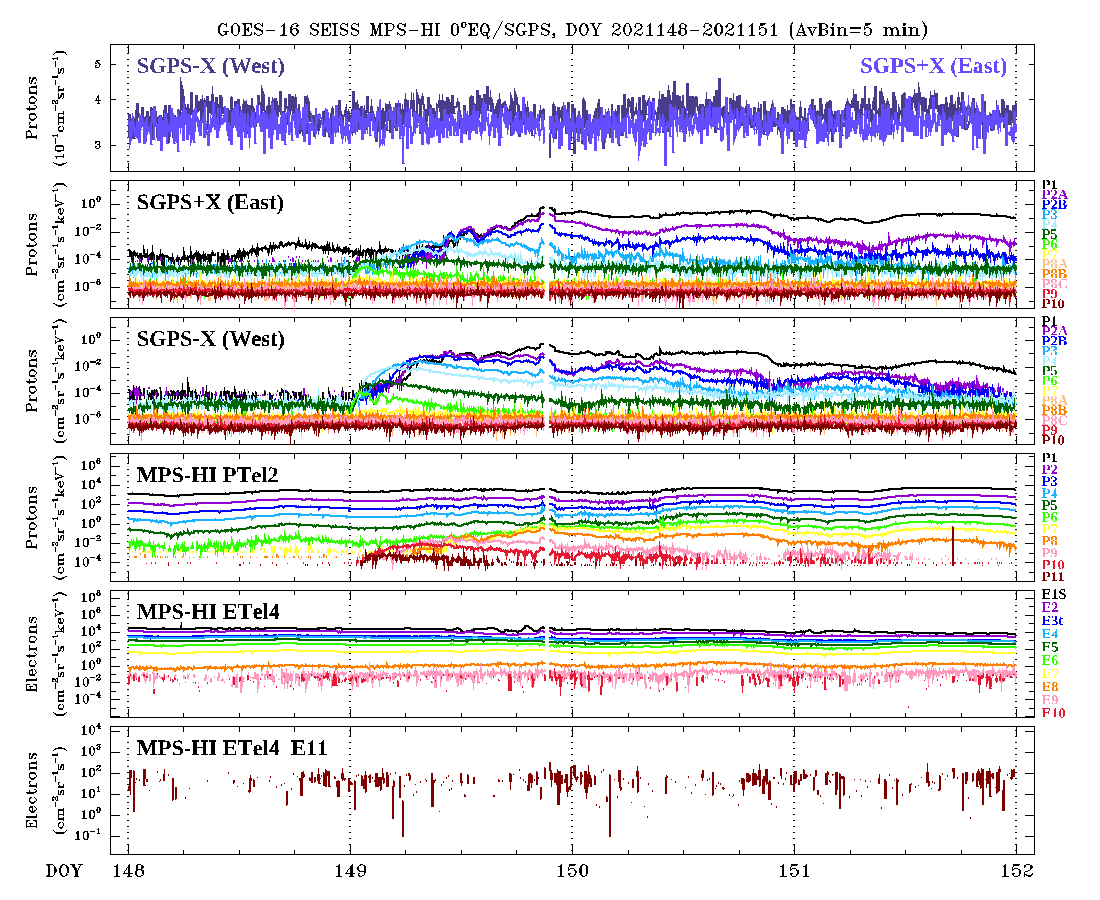 Similar results exist for other telescope look directions
Small SEP event observed by MPS-HI and SGPS protons, May 28-31, 2021
SGPS P7 40-80 MeV (yellow trace)
maximum energy channel to be enhanced by SEP
No electron response! Electron detector design successful in preventing proton contamination
73
Proton Contamination
of Electron Channels
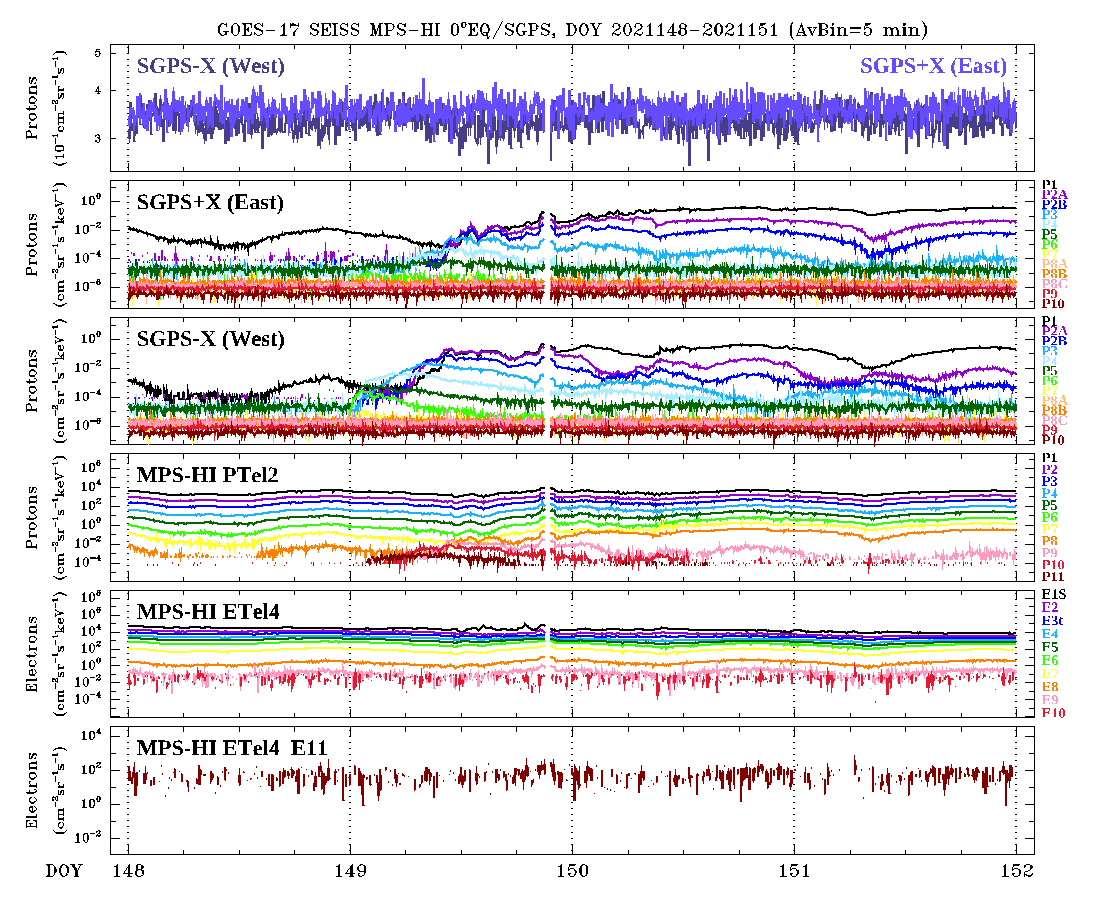 Similar results exist for other telescope look directions
Small SEP event observed by MPS-HI and SGPS protons, May 28-31, 2021
SGPS P7 40-80 MeV (yellow trace)
maximum energy channel to be enhanced by SEP
No electron response! Electron detector design successful in preventing proton contamination
74
GOES-16/-17 E11 fluxes
GOES-16 and GOES-17 ETel4 E11 SWPC observations
GOES-17 E11 higher than GOES-16 E11
Factor of 3
Factor of 4
Factor of 5
Are the differences between G16 and G17 MPS-HI E11 (>2 MeV) channels attributable to physical, magnetospheric differences in flux at G16 and G17 locations?
75
GOES-16/-17 E11 fluxes
Meredith et al. (Space Weather, 2015), Extreme relativistic electron fluxes at geosynchronous orbit: Analysis of GOES E > 2 MeV electrons
“…find that the daily averaged flux measured at GOES West is typically a factor of about 2.5 higher than that measured at GOES East” 
“…due to the fact that GOES West and GOES East, which operate at 135o and 75oW, respectively, are located at different magnetic latitudes and hence at different L shells with GOES East typically being of the order of 0.2L farther from the Earth. Since the radial gradient of flux is generally outward near geosynchronous orbit, GOES West will typically measure larger fluxes than GOES East [Onsager et al., 2004]…”
L-shells 
(dipole field lines)
G16
Geographic 
equator
G17
G16
Geomagnetic 
equator
Geomagnetic equator
G17
76
GOES-16/-17 E11 fluxes
Meredith et al. (Space Weather, 2015), Extreme relativistic electron fluxes at geosynchronous orbit: Analysis of GOES E > 2 MeV electrons
West/East
 flux ratios
2.6
2.8
4.4
4.0
2.8
2.8
2.8
2.6
2.9
2.9
GOES-West / GOES-East EPS flux ratios up to 4.4 in Meredith et al. (2015)
77
GOES-16/-17 E11 fluxes
Plot GOES-16/-17 MPS-HI ETel4 E11 L0 hourly averaged counts for the same period as SWPC
Multiply GOES-16 E11 fluxes by 2.5 (Meredith et al. [2015])
Plot against Local Time to account for the spacecraft difference in longitude
Take the ratio GOES-17/GOES-16 of E11 hourly averaged counts
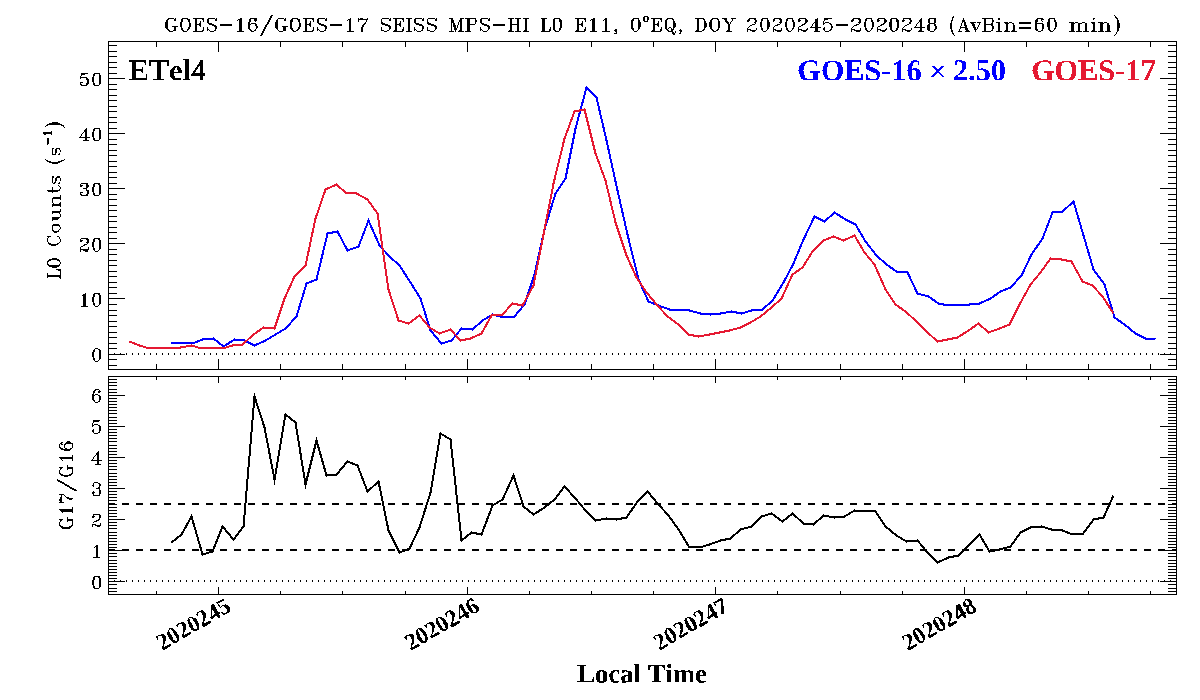 Lower count rates
The two count rates, after GOES-16 is multiplied by 2.5, are similar
The G17/G16 ratio is below 2.5 whenever there are significant rates
4.4
2.5
78
GOES-16/-17 E11 fluxes
Plot GOES-16/-17 MPS-HI ETel4 E11 L2 daily averaged fluxes for the entire mission after the GOES-17 backgrounds were removed, October 2018 to August 2021
Multiply GOES-16 E11 fluxes by 2.5 (Meredith et al. [2015])
Plot against Local Time to account for the spacecraft difference in longitude
Take the ratio GOES-17/GOES-16 of E11 daily averaged fluxes
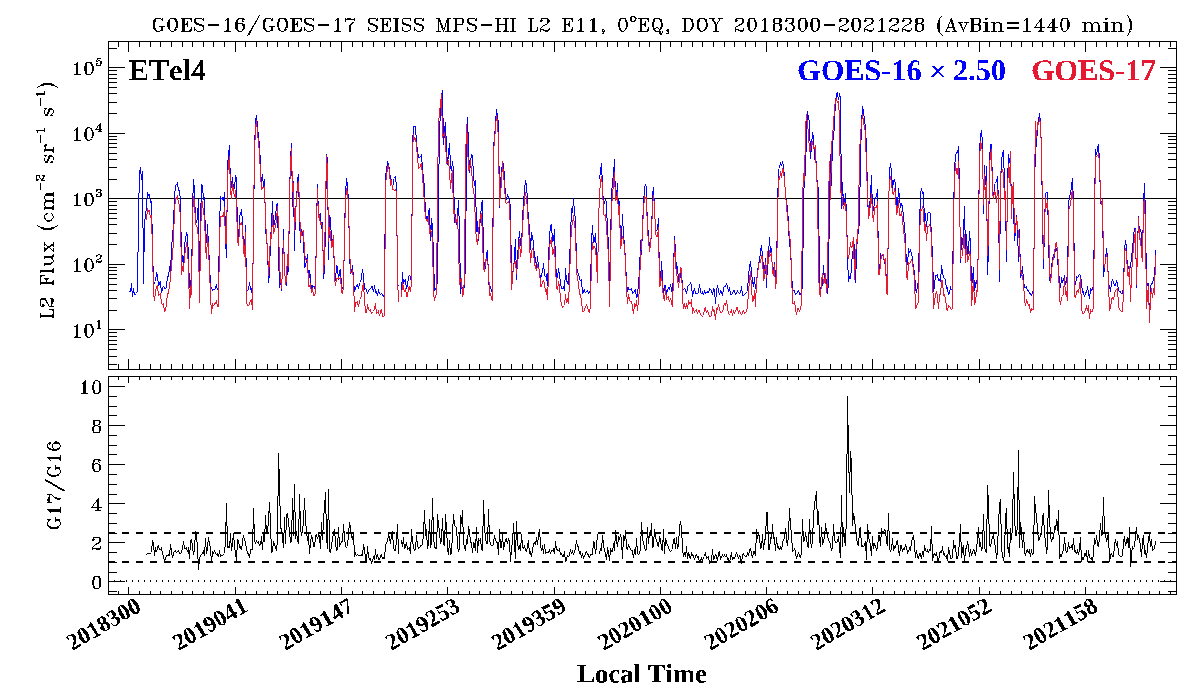 G17/G16 ratios are mostly in the expected range.
Some higher than expected ratios, usually for lower flux levels.
During periods of high geomagnetic activity, it is also possible that the ratio becomes even higher. For example, when the tail current moves inward, G16 experiences more losses than G17, being at higher L-shell
4.4
2.5
79
GOES-16/-17 E11 fluxes
Make the histogram of GOES-16/-17 MPS-HI ETel4 E11 L2 daily averaged fluxes for the October 2018 to August 2021 period (previous plot)
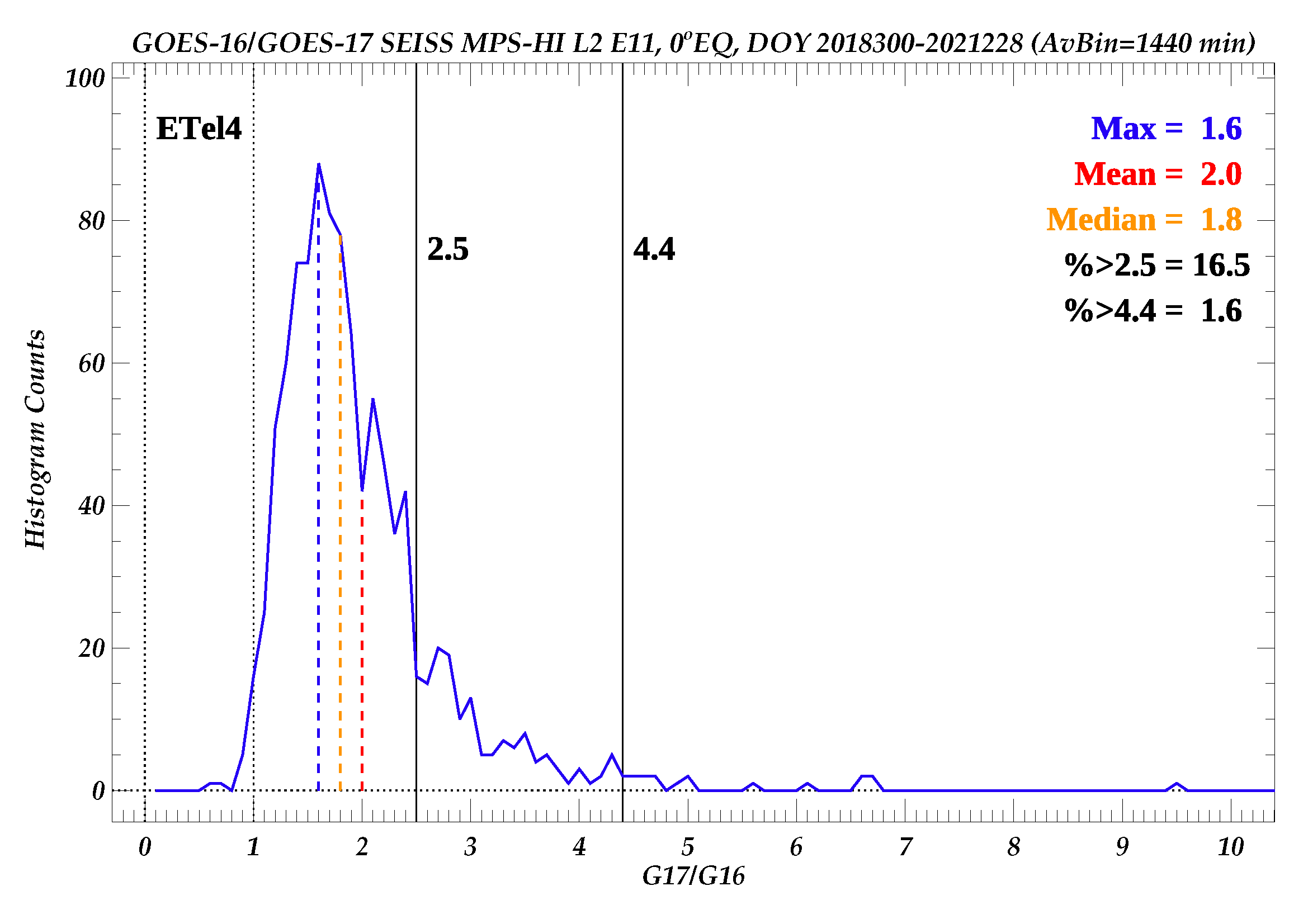 The vast majority of G17/G16 ratios are in the expected range, 83.5% < 2.5, 98.4% < 4.4.
The differences between G16 and G17 MPS-HI E11 (>2 MeV) channels IS attributable to physical, magnetospheric differences in flux at G16 and G17 locations.
80
GOES-16 P1 channel calibration
GOES-17 vs GOES-16 Protons
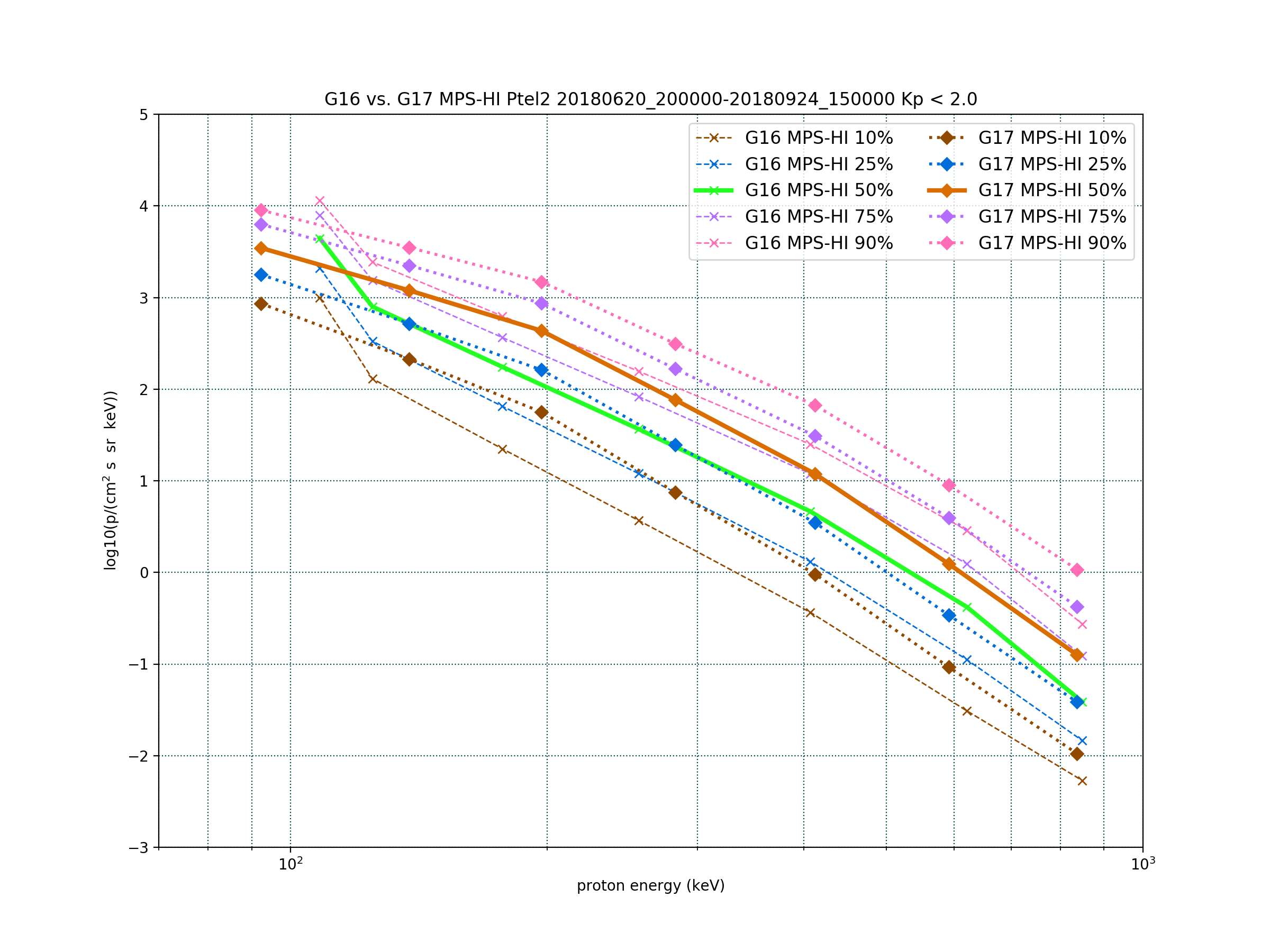 MIT Lincoln Labs submitted ADR 1155 in March 2021: G16 MPS-Hi P1 Channel Calibration Refinement
GOES-16 MPS-HI P1 channel fluxes are consistently high with respect to all the other channels and with the fluxes of GOES-17 MPS-Hi. LUT is consistent with GOES-16 CDRL079.  The instrument vendor should re-evaluate the calibration data and propose a revision to the calibration values (energy band center and/or geometric factor) for the P1 channel.
P1
P2
P3
P4
P5
G16 P1 out-of-family with the other G16 channels
Higher than G17 P1 channel
Observed for all telescopes
81
GOES-16 P1 channel calibration
ATC investigation (October 2021)
LANL data courtesy of Joe Borovsky
ATC compared G16 and G17 proton fluxes normalized to P3 channel flux, to LANL CPA fluxes normalized to fluxes at energy of 190 keV.
Found G16 P1 response higher than G17 but still within expected range as compared to LANL CPA.
Similar relations occur for other telescope pairs.
ATC conclusion: there is no need to re-evaluate the energy or geometric factor of G16 P1 channel.
Program has agreed to defer resolution of ADR 1155 to comparison with GOES-T MPS-HI proton data after launch.
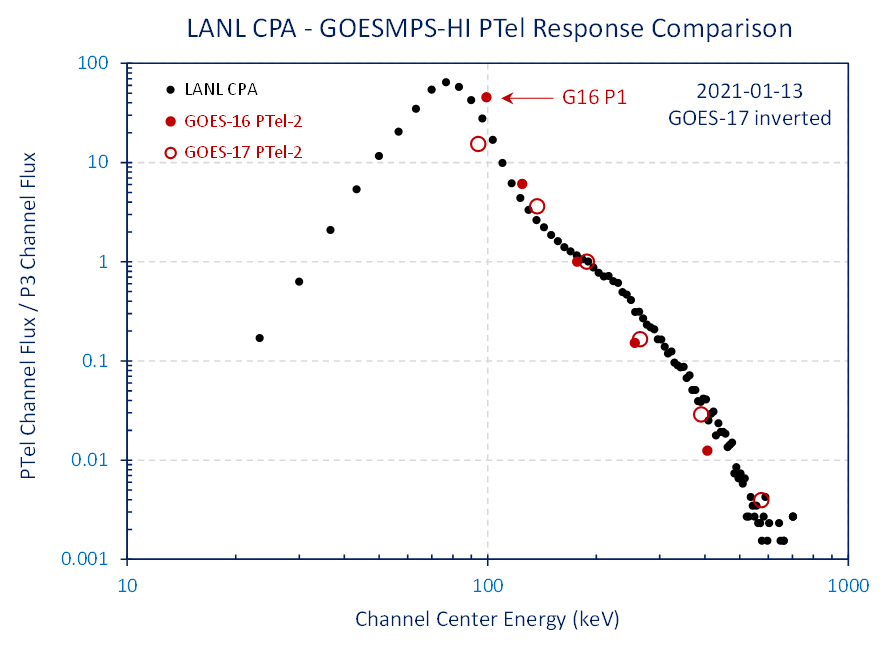 P1
Daily averages
P2
P3
P4
P5
LANL CPA data from 8 spacecraft and years 1976-1995 (Borovsky et al. [2016], JGRSP)
82
Plot credit ATC
GOES-16: Status at Full Review
Summary
Proton differential flux 
Possible proton channel degradation
Continues to date
Compare with GOES-T data after launch
Proton contamination of electron channels 
No electron channel contamination observed in recent SEP event
Electron detector design successful
Strong SEP event required for definitive answer (NCEI will continue monitoring)
G16, G17 E11 fluxes
G17/G16 E11 ratios consistent with different spacecraft location, radiation environment
G16 P1 channel calibration
G16 P1 channel reported out of family with the rest of the G16 proton channels, higher than G17 P1 channel
Compare with GOES-T data after launch
Solar Proton channels
MPS-HI channels P9-P11 not in agreement with SGPS P2-P4
Requires beam calibration (has been agreed by the program, to be planned by ATC)
83
GOES-17: Status at Full Review
Summary
Proton differential flux 
Possible proton channel degradation
Continues to date
Compare with GOES-T data after launch
Proton contamination of electron channels 
No electron channel contamination observed in recent SEP event
Electron detector design successful
Strong SEP event required for definitive answer (NCEI will continue monitoring)
G16, G17 E11 fluxes
G17/G16 E11 ratios consistent with different spacecraft location, radiation environment
Solar Proton channels
Status not known due to lack of suitable SEP events for cross-comparison
Requires an SEP event during active geomagnetic conditions to achieve isotropic particle distribution
84
GOES-16 and GOES-17 MPS-HI L1b Products Full PS-PVR
Full Maturity Assessment
85
Full Validation
From 416-R-RIMP-0318 Version 1.1 07/22/2016,
Responsible Organization: GOES-R Ground Segment/Code 416
Full Validation
From 416-R-RIMP-0318 Version 1.1 07/22/2016,
Responsible Organization: GOES-R Ground Segment/Code 416
Performance Baseline Status
Assessment at Full Validation
MRD1996:  Data in 5 directions
Currently being met for electrons and protons
MRD2000:  Measurement Range  
Requirements:  Electrons 50 keV to 4 MeV plus >2 MeV; Protons 80 keV to 10 MeV
Currently, all channels are functional and exhibit characteristic variation in behavior w/ energy
Ground cal & cross-cal activities indicate that energy measurement range is covered
G17 P8-P11 require SEP event suitable for cross comparisons with SGPS and G16 MPS-HI
MRD2001:  Measurement Accuracy
Requirements:  @min flux <45%, @10X min flux < 25%
Absolute accuracy cannot be verified on-orbit
Results of PLPT-05 indicate that GOES-16 proton fluxes are systematically low by 2-3x relative to GOES-17
Results of PLPT-02 indicate that the inter-telescope differences are much greater than 25% in many occasions, G16 proton/electrons, G17 protons
Results of PLPT-04 shows that G16 MPS-HI P8-P11 reported fluxes are systematically low, with greater error in higher energy channels, up to >10x lower in P11
88
Remaining Risks
89
GOES-16 and GOES-17 MPS-HI L1b Products Full PS-PVR
Summary & Recommendations
90
Summary
ADR/WR status: most ADRs identified at Provisional have been closed or have clear path forward
ADR 780: revisit, remedy has been identified and work is proceeding
ADRs 863/872: on hold, deemed not critical for Full Maturity
ADR 863 might not be critical for Full Maturity, but can become critical in case of catastrophic SGPS failure, as SWPC alert channel E11 will be lost
ADR 1155: on hold until the launch of GOES-T
Planned Full PLPTs have been completed
Except PLPT-SEI-004 Solar Energetic Particle (SEP) Cross-Comparison for G17 due to lack of suitable SEP events for cross-comparison since the G17 launch
Remaining risks have been identified
Possible degradation of the MPS-HI proton channels: Wait for GOES-T
MPS-HI and SGPS SEP channel disagreement: Beam Calibration is needed for MPS-HI P8-P11 channels
91
Recommendations
NCEI believes that the GOES-16 MPS-HI L1b product has reached the Full Maturity as defined by the GOES-R Program

NCEI believes that the GOES-17 MPS-HI L1b product has reached the Full Maturity as defined by the GOES-R Program
92
GOES-16 and GOES-17 MPS-HI L1b Products Full PS-PVR
Backup slides
93
PLPT-SEI-004: SEP Channel Cross-Comparison: MPS-HI P9 and SGPS P2A/P2B during a period of high solar wind dynamic pressure (isotropic distribution)
GOES-16
(West)
(East)
Discrepancies between the SGPS channels.
Period with SW Pdyn > 10 nPa
MPS-HI P9 lower than SGPS+X/-X P2A, similar to SGPS+X/-X P2B.
At times of high solar wind dynamic pressure (Pdyn > 10 nPa), the “inside” and “outside” fluxes are approximately equal. 
Rodriguez et al. (2010), The east‐west effect in solar proton flux measurements in geostationary orbit: A new GOES capability, Geophys. Res. Lett., Vol. 37, L07109, doi:10.1029/2010GL042531.
94
PLPT-SEI-004: SEP Channel Cross-Comparison: MPS-HI P10 and SGPS P3 during a period of high solar wind dynamic pressure
GOES-16
(West)
(East)
Period with SW Pdyn > 10 nPa
MPS-HI P10 lower than SGPS+X/-X P3.
At times of high solar wind dynamic pressure (Pdyn > 10 nPa), the “inside” and “outside” fluxes are approximately equal. 
Rodriguez et al. (2010), The east‐west effect in solar proton flux measurements in geostationary orbit: A new GOES capability, Geophys. Res. Lett., Vol. 37, L07109, doi:10.1029/2010GL042531.
95
Proton Differential Flux
Proton channel degradation projection
Future projection if the linear trend continues for 5 years, to December 2025
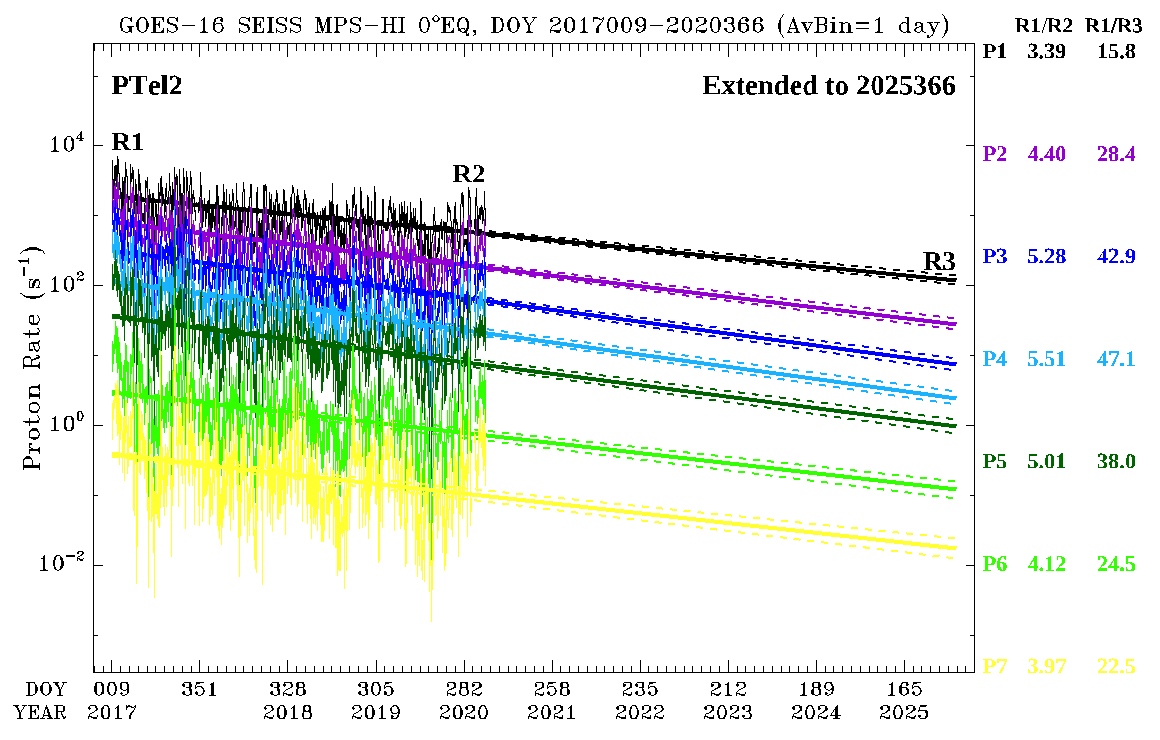 Ratios of initial over final rate, R1/R2, and future ratios, R1/R3, based on the least squares fitting
96
Proton Differential Flux
Proton channel degradation projection
Future projection if the linear trend continues for 5 years, to December 2025
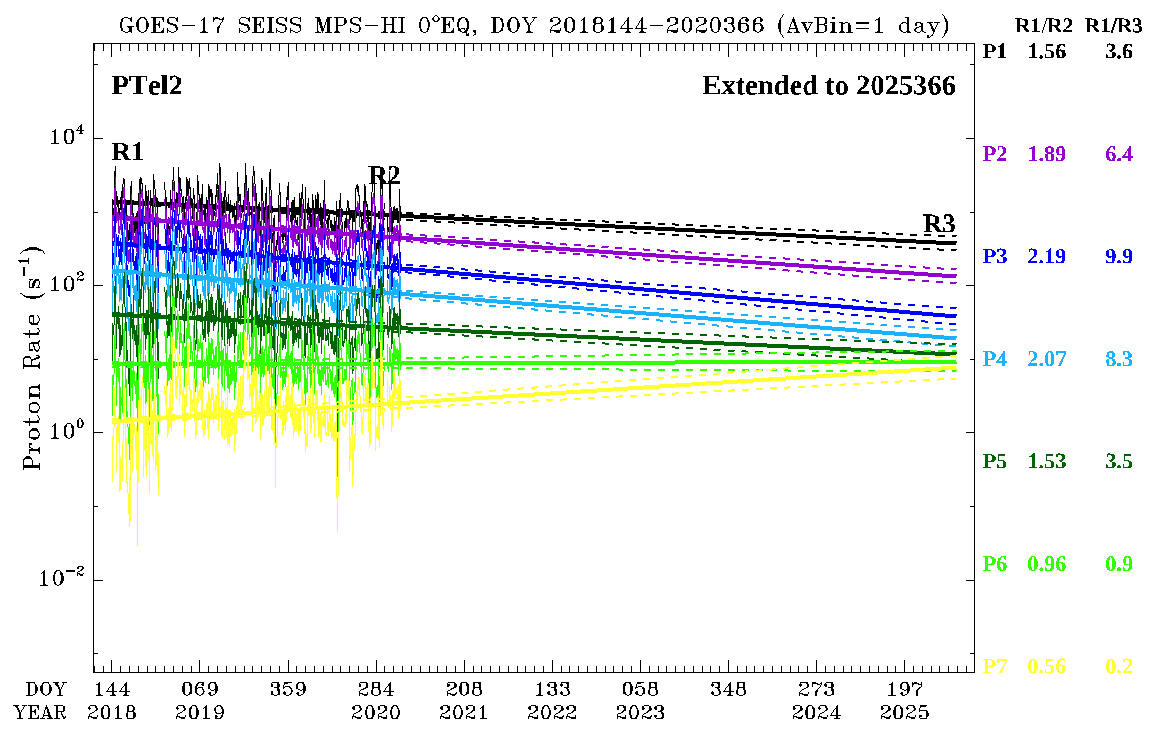 Ratios of initial over final rate, R1/R2, and future ratios, R1/R3, based on the least squares fitting
97
Proton Differential Flux
Proton channel degradation linear fits
(remaining telescopes)
Proton Differential Flux
Linear Least Squares Fitting of the daily average proton rates from January 2017 to September 2021 reveals a continuing decline
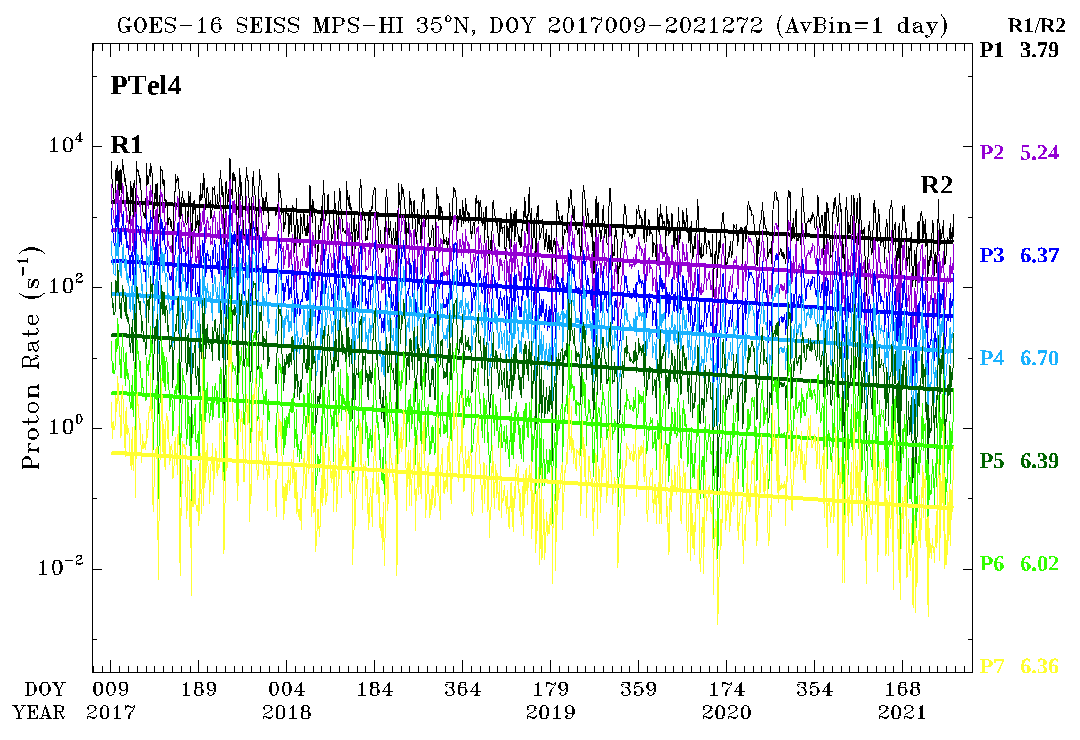 Ratios of initial over final rate based on the least squares fitting
3.72
4.84
5.59
5.53
Red values denote results of past study to December 2020
4.85
4.12
Previous study limit, December 2020
4.07
99
Proton Differential Flux
Linear Least Squares Fitting of the daily average proton rates from January 2017 to September 2021 reveals a continuing decline
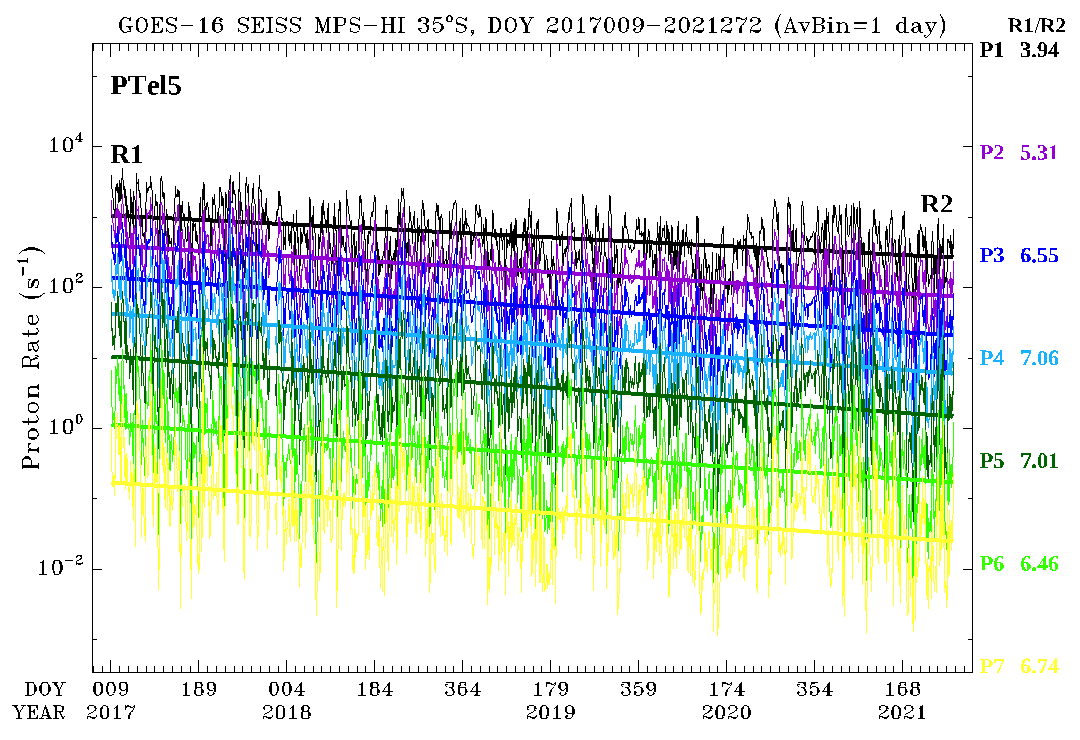 Ratios of initial over final rate based on the least squares fitting
4.31
5.53
6.56
6.84
Red values denote results of past study to December 2020
6.54
5.87
Previous study limit, December 2020
6.35
100
Proton Differential Flux
Linear Least Squares Fitting of the daily average proton rates from January 2017 to September 2021 reveals a continuing decline
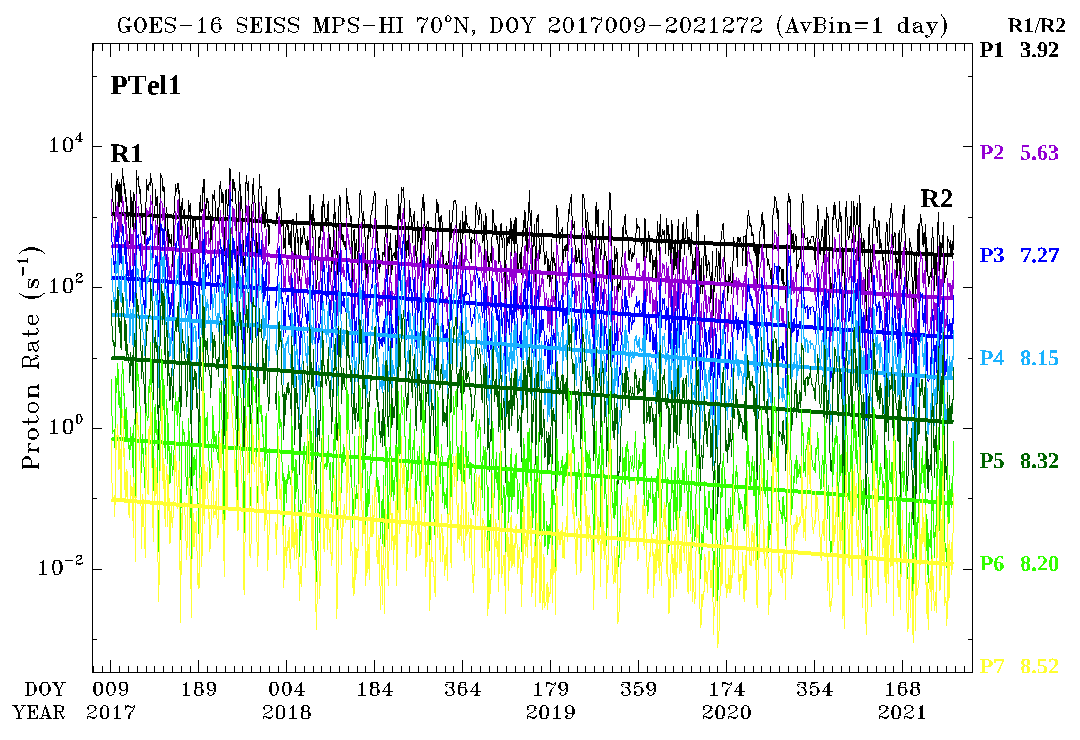 Ratios of initial over final rate based on the least squares fitting
4.39
5.98
7.43
8.03
Red values denote results of past study to December 2020
7.81
7.43
Previous study limit, December 2020
8.15
101
Proton Differential Flux
Linear Least Squares Fitting of the daily average proton rates from January 2017 to September 2021 reveals a continuing decline
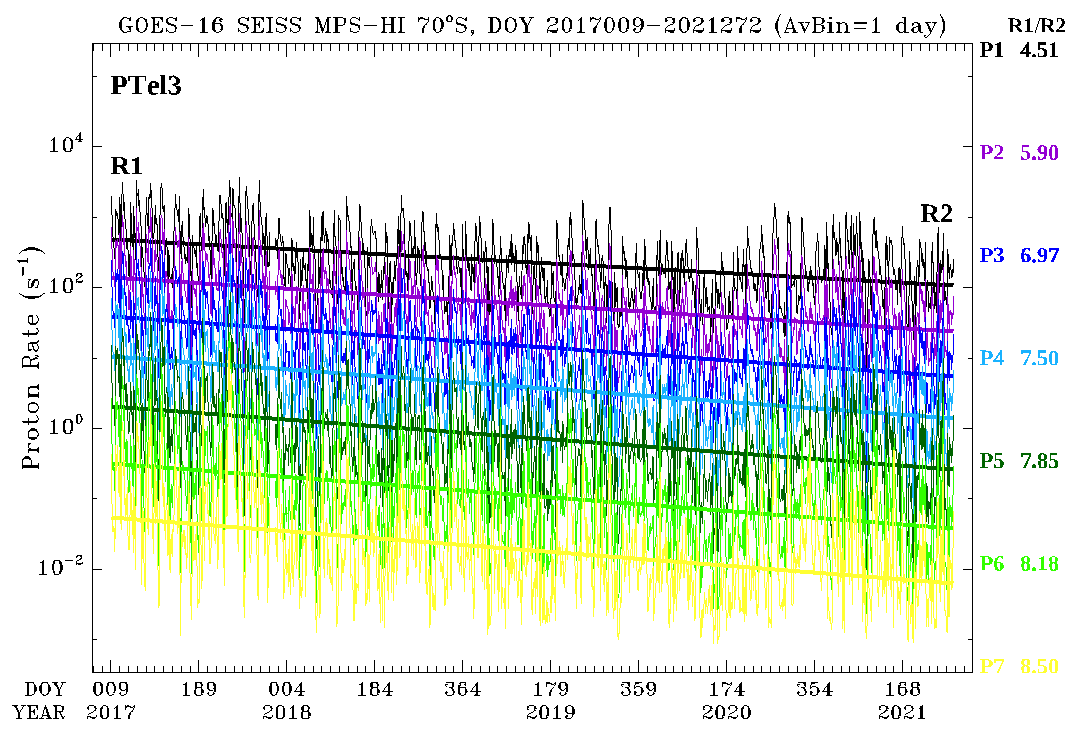 Ratios of initial over final rate based on the least squares fitting
5.90
7.32
8.28
8.60
Red values denote results of past study to December 2020
8.67
9.00
Previous study limit, December 2020
9.85
102
Proton Differential Flux
Linear Least Squares Fitting of the daily average proton rates from May 2018 to September 2021 reveals a continuing decline
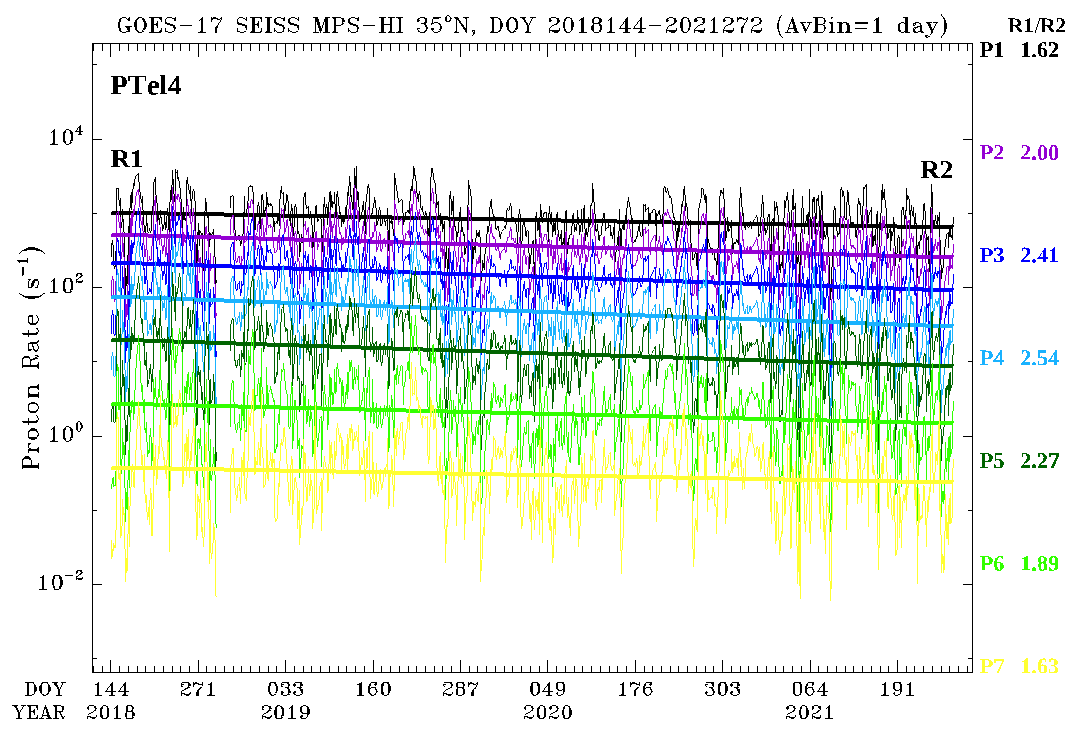 Ratios of initial over final rate based on the least squares fitting
1.54
1.65
1.78
1.73
Red values denote results of past study to December 2020
1.43
1.10
Previous study limit, December 2020
0.88
103
Proton Differential Flux
Linear Least Squares Fitting of the daily average proton rates from May 2018 to September 2021 reveals a continuing decline
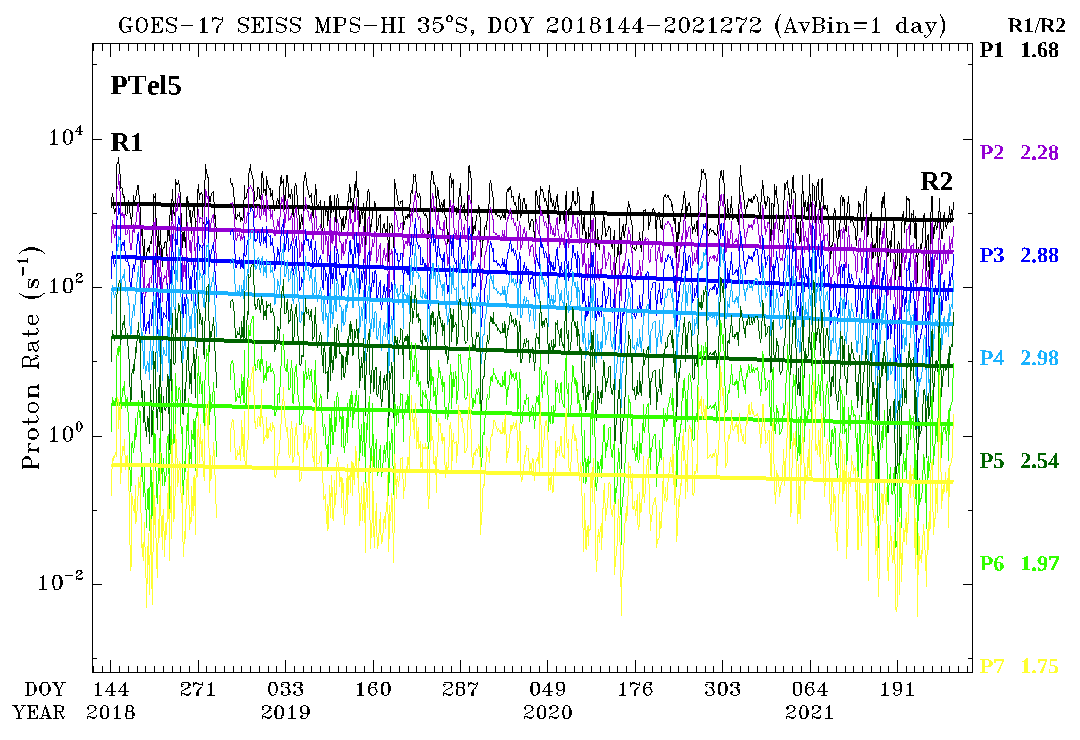 Ratios of initial over final rate based on the least squares fitting
1.28
1.44
1.58
1.45
Red values denote results of past study to December 2020
1.09
0.73
Previous study limit, December 2020
0.58
104
Proton Differential Flux
Linear Least Squares Fitting of the daily average proton rates from May 2018 to September 2021 reveals a continuing decline
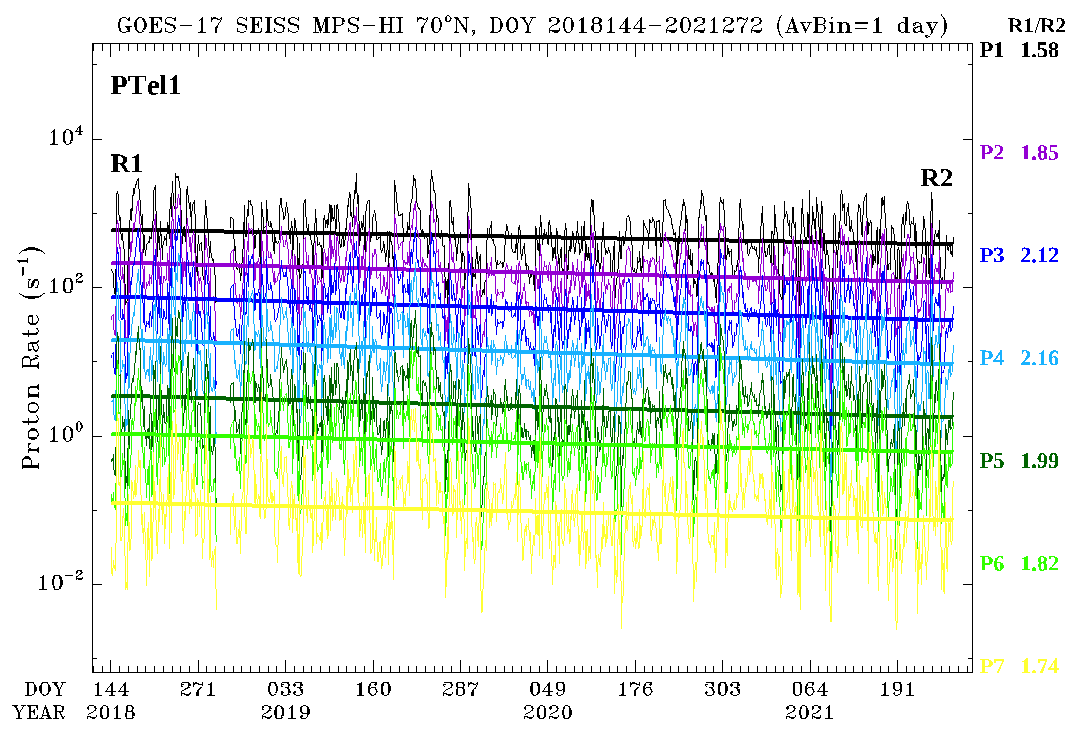 Ratios of initial over final rate based on the least squares fitting
1.86
1.93
2.00
1.86
Red values denote results of past study to December 2020
1.58
1.36
Previous study limit, December 2020
1.25
105
Proton Differential Flux
Linear Least Squares Fitting of the daily average proton rates from May 2018 to September 2021 reveals a continuing decline
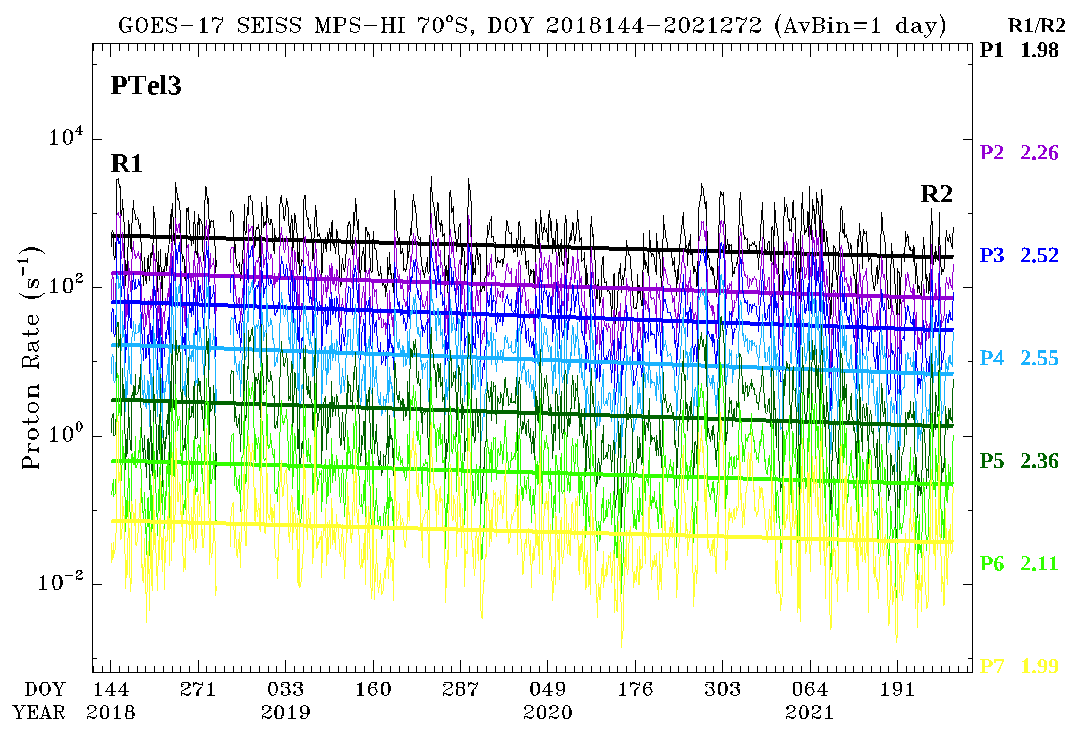 Ratios of initial over final rate based on the least squares fitting
2.09
2.08
2.07
1.90
Red values denote results of past study to December 2020
1.62
1.39
Previous study limit, December 2020
1.31
106